CERT Anexos Sobre Peligros
CERT Anexo sobre peligros
Avalancha
Introducción
Una avalancha puede viajar a una velocidad de 80 millas por hora (mph) y, cuando se detiene, los restos de nieve que se quedan atrás pueden volverse tan sólidos como el concreto  
En promedio, las avalanchas matan a casi 30 personas en los Estados Unidos cada invierno  
Estas muertes generalmente se deben a una combinación de asfixia, trauma e hipotermia  
Si bien es principalmente un fenómeno en el oeste de los Estados Unidos, las avalanchas pueden ocurrir en regiones montañosas del noreste, también
PM AV-1
CERT Anexo sobre peligros: Avalancha
AV-1
Impactos de las avalanchas
Muertes
Típicamente causada por alguna combinación de asfixia, trauma e hipotermia 
Responsable de un promedio de 28 muertes cada invierno en los Estados Unidos 
Interrupciones
Interrumpe el transporte, energía y otros servicios 
Genera pérdidas económicas por daños a estructuras y carreteras
PM AV-1
CERT Anexo sobre peligros: Avalancha
AV-2
Condiciones de avalancha
Avalanchas de nieve seca 
Ocurren en nieve seca a temperaturas bajo cero  
Típicamente viajan entre 60 y 80 mph 
Avalanchas de nieve húmeda  
Generalmente ocurren cuando las temperaturas del aire cálido, el sol o la lluvia hacen que el agua se filtre a través de la capa de nieve 
Típicamente viajan entre 10 y 20 mph  
Son más difíciles de ocasionar que una avalancha de nieve seca
PM AV-1
CERT Anexo sobre peligros: Avalancha
AV-3
Avalanchas de placa
Avalanchas de placa – una “placa” es una plancha cohesiva de nieve que se desliza como una unidad sobre la nieve debajo  
Avalanchas de placa seca 
Ocasiona casi todas las muertes por avalancha en América del Norte anualmente  
Puede permanecer pacientemente, tambaleándose al borde de una catástrofe durante días o meses, generalmente fracturándose a 220 mph 
Avalanchas de placa húmeda  
Ocurren durante eventos de calentamiento o eventos de lluvia sobre nieve  
Ocurre primero en elevaciones más bajas y áreas con una capa de nieve menos profunda
PM AV-1
CERT Anexo sobre peligros: Avalancha
AV-4
Avalanchas nieve suelta
Avalanchas de nieve suelta son otro tipo de avalanchas de nieve seca   Ocurren cuando la temperatura es inferior al punto de congelación 
También conocidas como de “nieve suelta” y “punto de liberación”
Usualmente comienzan en un punto y se abanican hacia afuera a medida que descienden
Matan a menos personas 
Tienden a ser pequeñas
Por lo general, se fracturan debajo de las personas cuando cruzan una pendiente en lugar de caerles encima como suelen hacer las avalanchas de placa
PM AV-1
CERT Anexo sobre peligros: Avalancha
AV-5
Datos sobre las avalanchas
Cuando una avalancha se detiene, los restos de nieve se vuelven sólidos como el concreto
Alrededor del 90 por ciento de todas las avalanchas comienzan en pendientes de 30 a 45 grados
Las muertes por avalancha tienden a ocurrir en lugares con montañas y mucha nieve
PM AV-2
CERT Anexo sobre peligros: Avalancha
AV-6
Preparación contra las avalanchas
La preparación es de importancia fundamental, incluido tener la capacitación y el equipo adecuados, conocer los peligros potenciales y obtener información sobre las condiciones
La capacitación sobre cómo reconocer y evitar las avalanchas es fundamental para cualquier persona que vaya donde es posible que ocurran avalanchas
El Centro Nacional de Avalanchas indica que "la mejor manera de mantenerse a salvo es conocer las condiciones, capacitarse, llevar equipo de rescate y mantenerse fuera de peligro"
PM AV-2
CERT Anexo sobre peligros: Avalancha
AV-7
Preparación contra las avalanchas
Obtenga el equipo y la capacitación adecuados para apoyar el rescate, mitigar las lesiones en la cabeza y crear bolsas de aire. Todos deben tomar precauciones: 
Viaje en parejas
Obtenga capacitación de supervivencia en avalanchas
Lleve un transmisor de avalancha multifuncional (transmitir y recibir) en su cuerpo
Lleve una pala portátil y una sonda de avalancha en una mochila
Considere usar un casco y llevar una bolsa de aire para avalanchas
PM AV-2
CERT Anexo sobre peligros: Avalancha
AV-8
Preparación contra las avalanchas
Aprenda a reconocer y evaluar los posibles peligros de las avalanchas
Evite pendientes más inclinadas que 30 grados 
Evite las zonas de deposición en pendientes mayores de 30 grados 
Preste atención a las señales de advertencia inmediatas, que incluyen avalanchas recientes, grietas o el ruido que hace la nieve al colapsar 
Evite las áreas, pendientes y terrenos particularmente peligrosos, incluso si la recomendación de alerta regional es baja 
Nota: Las áreas propensas a avalanchas cerca de las carreteras suelen estar marcadas con señales. No pare su automóvil en estas zonas
PM AV-2
CERT Anexo sobre peligros: Avalancha
AV-9
Preparación contra las avalanchas
Regístrese para recibir alertas y advertencias locales
Las áreas locales con terrenos propensos a avalanchas pueden tener sistemas de advertencia y planes de evacuación para condiciones graves de avalancha
Monitoree las noticias locales y los reportes del clima
El Servicio Forestal de los Estados Unidos y sus centros regionales de avalanchas emiten recomendaciones y advertencias en condiciones peligrosas
Consulte las recomendaciones locales o regionales sobre avalanchas para conocer la calificación actual del peligro
PM AV-2
CERT Anexo sobre peligros: Avalancha
AV-10
Preparación contra las avalanchas
Los pronosticadores de avalanchas utilizan una Escala de Peligro de cinco categorías para comunicar consejos de viaje, la probabilidad de avalanchas y el tamaño y distribución de las avalanchas
Si vive en un área con riesgo de un evento de avalanchas, considere consultar a un profesional acerca de colocar estructuras de mitigación
PM AV-3
CERT Anexo sobre peligros: Avalancha
AV-11
Durante una avalancha
Lo repentino de una avalancha requiere que las personas estén preparadas para actuar rápidamente
Prepárese para poner en práctica su capacitación y operar su equipo de manera efectiva y eficiente
Consejos para recordar si queda enterrado en una avalancha:
Antes de que la nieve deje de moverse, coloque su mano frente a su cara para despejar espacio de aire y expandir su pecho
Los cascos pueden proporcionar el espacio de aire necesario si todavía lo tiene puesto
Relájese para conservar oxígeno
NO GRITE. Los rescatistas no podrán escucharlo aunque usted pueda escucharlos a ellos
PM AV-3
CERT Anexo sobre peligros: Avalancha
AV-12
Después de una avalancha
Si una avalancha entierra a su compañero, haga una breve llamada al 9-1-1 antes de iniciar una búsqueda inmediata
Las víctimas rescatadas probablemente requerirán atención médica inmediata
Las víctimas de avalancha comúnmente requieren tratamiento para: 
Asfixia
Hipotermia 
Lesiones traumáticas 
Choque
PM AV-4
CERT Anexo sobre peligros: Avalancha
AV-13
Después de una avalancha
Manténgase alejado del área de avalanchas ya que puede haber peligro de deslizamientos adicionales 
Si un edificio ha sido golpeado por una avalancha, verifique si hay signos de daños estructurales y considere que un profesional haga una evaluación
PM AV-4
CERT Anexo sobre peligros: Avalancha
AV-14
¿Preguntas finales?
¿Preguntas adicionales, comentarios o inquietudes sobre las avalanchas?
CERT Anexo sobre peligros: Avalancha
AV-15
CERT Anexo sobre peligros
Terremoto
Introducción
Un terremoto es la sacudida repentina y rápida de la tierra, causada por la ruptura y el desplazamiento de la roca subterránea a medida que libera la tensión que se ha acumulado durante mucho tiempo
Por lo general a menos de 50 millas por debajo de la superficie 
No hay un ciclo estacional o anual de ocurrencia de los terremotos; los terremotos pueden ocurrir en cualquier momento
Muchas partes de los Estados Unidos tienen un riesgo significativo de terremotos
PM EQ-1
CERT Anexo sobre peligros: Terremoto
EQ-1
Impactos de los terremotos
Muertes 
La severidad de los temblores durante un terremoto puede hacer que las estructuras naturales y artificiales y los contenidos dentro de éstas fallen o se caigan y lesionen o maten a las personas 
Interrupciones 
Interrumpe el transporte, la energía y la vida diaria debido al colapso de edificios, daños a los servicios públicos y carreteras 
Genera pérdidas económicas por daños a estructuras y carreteras
PM EQ-1
CERT Anexo sobre peligros: Terremoto
EQ-2
Peligros asociados
Los terremotos pueden provocar otros peligros
Avalanchas 
Incendios
Inundaciones
Deslizamientos de tierra
Tsunamis
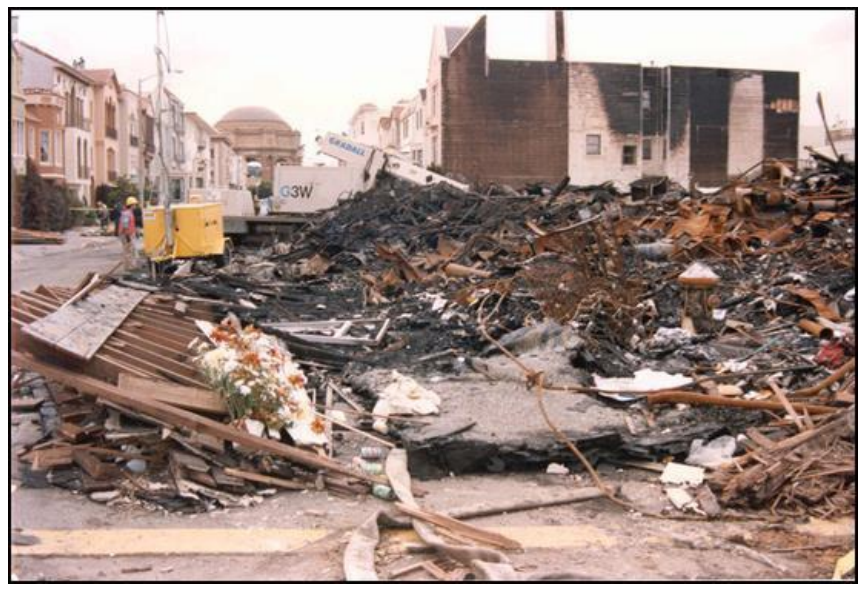 PM EQ-1
CERT Anexo sobre peligros: Terremoto
EQ-3
Geografía de los terremotos
Muchas áreas de los Estados Unidos enfrentan un riesgo significativo de terremotos. Las áreas notables incluyen:
Oeste de Estados Unidos 
Falla de San Andrés (California) 
Zona de Subducción de Cascadia (oeste de Oregon y Washington)
Zona de Subducción Aleutiana-Alaska (costas de Alaska)
Centro de Estados Unidos
Zona de Falla de Nueva Madrid (Missouri, Arkansas, Tennessee y Kentucky)
Unas pocas áreas en la costa este
Costa de Carolina del Sur
Nueva Inglaterra
PM EQ-1
CERT Anexo sobre peligros: Terremoto
EQ-4
Magnitud de los terremotos
La magnitud e intensidad de un terremoto se pueden medir en la Escala de Intensidad de Mercalli Modificada, reemplazando las clasificaciones de la Escala de Richter
PM EQ-2
CERT Anexo sobre peligros: Terremoto
EQ-5
Escala de intensidad modificada de Mercalli
No se siente excepto por muy pocos en condiciones especialmente favorables
Sentido solo por unas pocas personas en descanso, especialmente en los pisos superiores de los edificios
Sentido perceptiblemente por las personas en el interior, muchos no lo reconocen como un terremoto 
Sentido en el interior por muchos, por pocos en el exterior; los platos, ventanas, puertas se mueven; las paredes hacen ruido como al agrietarse
PM EQ-3
CERT Anexo sobre peligros: Terremoto
EQ-6
Escala de intensidad modificada de Mercalli
Sentido por casi todos; muchas personas se despiertan; algunos platos, ventanas se quiebran; objetos inestables son volcados 
Sentido por todos. Algunos muebles pesados se mueven; se caen partes del repello; daños leves 
Daños insignificantes en edificios de buen diseño, ligero a moderado en estructuras comunes bien construidas; daños considerables en estructuras mal construidas
PM EQ-3
CERT Anexo sobre peligros: Terremoto
EQ-7
Escala de intensidad modificada de Mercalli
Daños leves en estructuras especialmente diseñadas; considerables en edificios comunes; grandes en estructuras mal construidas; muebles pesados son ​​volcados 
Daños considerables en estructuras especialmente diseñadas; grandes en edificios resistentes; edificios se separan de sus cimientos 
Algunas estructuras de madera bien construidas destruidas; la mayoría de las estructuras de mampostería y los marcos estructurales destruidos; rieles doblados
PM EQ-3
CERT Anexo sobre peligros: Terremoto
EQ-8
Escala de intensidad modificada de Mercalli
Pocas, si las hay, estructuras de mampostería en pie; puentes destruidos; rieles doblados en gran medida 
Daño total; las líneas de visión y nivel quedan distorsionados; objetos lanzados al aire
PM EQ-3
CERT Anexo sobre peligros: Terremoto
EQ-9
Preparación contra terremotos
Saber qué hacer durante un terremoto 
Practique cómo dejar caer, cubrirse y aferrarse 
Realice simulacros de terremotos con su familia o compañeros de trabajo 
Desarrolle un plan de comunicación familiar 
Mantenga suministros a la mano (consulte el Juego de Suministros para Desastres en la Unidad de Capacitación Básica 1 de CERT)
PM EQ-4
CERT Anexo sobre peligros: Terremoto
EQ-10
Preparación contra los terremotos
Mantenga los zapatos y una linterna debajo de la cama 
Asegure las estanterías, calentadores de agua y muebles altos a postes en la pared  
Instale pestillos en todos los gabinetes y fije los accesorios de iluminación superiores  
Asegure las cosas que puedan caerse, como televisores  
Almacene objetos pesados ​​y frágiles en estantes bajos
PM EQ-4
CERT Anexo sobre peligros: Terremoto
EQ-11
Preparación contra los terremotos
Aleje las camas de las ventanas  
Mueva o asegure objetos colgados sobre camas, sillones y otros lugares donde las personas se sientan o recuestan 
Haga que un profesional con licencia instale una tubería flexible para evitar fugas de gas o agua
PM EQ-4
CERT Anexo sobre peligros: Terremoto
EQ-12
Durante un terremoto
Caer, cubrirse y aferrarse 
Si está en el interior: quédese allí hasta que el temblor pase 
Si está en el exterior: encuentre un lugar alejado de edificios, árboles, postes de luz, pasos elevados y cables eléctricos 
Si está en un vehículo: conduzca a un punto despejado y deténgase 
Si está en la cama: quédese allí y cubra la cabeza y el cuello con una almohada
PM EQ-4
CERT Anexo sobre peligros: Terremoto
EQ-13
Después de un terremoto
Revísese usted mismo inmediatamente para detectar lesiones y protéjase de nuevos peligros 
Revise a otros para detectar lesiones y brinde asistencia si tiene la capacitación 
Busque y extinga pequeños incendios y limpiar derrames 
Inspeccione su casa para detectar daños 
Sintonice el sistema de alerta de emergencia 
Espere réplicas 
Ayude a los vecinos que puedan necesitar asistencia
PM EQ-5
CERT Anexo sobre peligros: Terremoto
EQ-14
¿Preguntas finales?
¿Preguntas adicionales, comentarios o inquietudes sobre los terremotos?
CERT Anexo sobre peligros: Terremoto
EQ-15
CERT Anexo sobre peligros
Calor extremo
Introducción
El calor extremo mata a más de 600 personas en los Estados Unidos cada año  
Las muertes y enfermedades relacionadas con el calor son prevenibles  
Algunos grupos, incluidos los adultos mayores, los jóvenes, los trabajadores al aire libre y las personas con afecciones médicas crónicas, son más vulnerables al calor extremo y son más propensos a desarrollar enfermedades relacionadas con el calor
PM EH-1
CERT Anexo sobre peligros: Calor extremo
EH-1
Introducción
El golpe de calor es mortal 
Durante un golpe de calor, la temperatura del cuerpo puede subir tanto que puede causar daño cerebral e incluso puede matar si la temperatura del cuerpo no baja a un rango normal rápidamente
PM EH-1
CERT Anexo sobre peligros: Calor extremo
EH-2
Impactos del calor extremo
Muertes
Las personas que viven en entornos urbanos pueden tener un riesgo particularmente mayor de muerte por la exposición al calor ambiental, ya que las áreas urbanas típicamente tienen índices de calor más altos (combinación de calor y humedad) que las áreas suburbanas o rurales circundantes 
Interrupciones
Las olas de calor extremas pueden interrumpir la energía y otros servicios públicos 
Genera pérdidas económicas por pérdida de la energía
PM EH-1
CERT Anexo sobre peligros: Calor extremo
EH-3
Impactos del calor extremo
Tres enfermedades principales que pueden estar asociadas con el calor extremo
Calambres por calor
Agotamiento por calor 
Golpe de calor 
Conozca los síntomas 
Prepárese para dar ayuda 
Sepa cuándo buscar atención médica
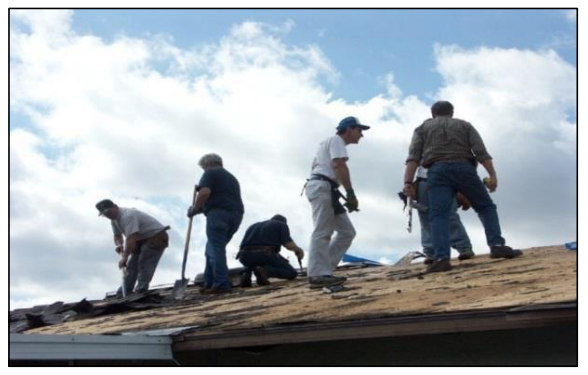 PM EH-1
CERT Anexo sobre peligros: Calor extremo
EH-4
Preparación contra el calor extremo
Instale aislamiento adicional 
El aislamiento ayuda a mantener el calor fuera en el verano, así como a mantener el calor dentro durante los meses de invierno
Proteja las ventanas y puertas de vidrio
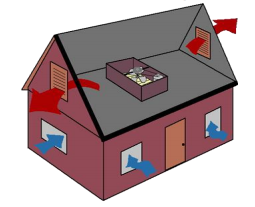 Considere mantener instaladas las ventanas contra tormentas durante todo el año
Usa ventiladores de ático
Debido a que el calor se eleva, los ventiladores del ático pueden ayudar a sacar el aire más caliente de la casa
PM EH-1
CERT Anexo sobre peligros: Calor extremo
EH-5
Preparación contra el calor extremo
Instale aires acondicionadores bien ajustados en las ventanas y aísle si es necesario 
Inspeccione los conductos de aire acondicionado para un aislamiento adecuado 
Instale reflectores de ventana temporales (para usar entre ventanas y cortinas), como cartón cubierto con papel aluminio, para reflejar el calor exterior 
Instale cinta aislante en los marcos de puertas y ventanas para mantener el aire fresco adentro 
Cubra las ventanas que reciben sol de la mañana o la tarde con cortinas, persianas o toldos
PM EH-1
CERT Anexo sobre peligros: Calor extremo
EH-6
Preparación contra el calor extremo
Mire y escuche los informes del clima para los tres productos relacionados con el calor del Servicio Nacional de Meteorología (NWS) basados ​​en el Índice de Calor 
El NWS emite los siguientes productos cuando es probable que ocurra un evento de calor excesivo: 
Expectativas de calor excesivo: El potencial existe en los próximos 3 a 7 días 
Vigilancias de calor excesivo: Las condiciones son favorables en las próximas 24 a 72 horas 
Advertencias de calor excesivo: Se espera un evento en las próximas 36 horas
PM EH-2
CERT Anexo sobre peligros: Calor extremo
EH-7
Durante el calor extremo
Busque lugares con aire acondicionado 
Si su casa no tiene aire acondicionado, busque áreas que sí lo tengan 
Las escuelas, bibliotecas, centros comerciales, centros comunitarios y muchos otros lugares públicos ofrecen buenos refugios durante el calor extremo
PM EH-2
CERT Anexo sobre peligros: Calor extremo
EH-8
Durante el calor extremo
Si bien los ventiladores eléctricos pueden brindar comodidad, no evitan las enfermedades relacionadas con el calor cuando las temperaturas alcanzan más de 90 grados 
Solo usar un ventilador eléctrico portátil cuando las temperaturas del índice de calor exceden los 99 grados realmente aumenta el estrés por calor al que el cuerpo debe responder al soplar sobre la piel aire más cálido que la temperatura corporal ideal 
Evite el esfuerzo excesivo y las actividades extenuantes, especialmente durante el período más caluroso del día 
Las enfermedades relacionadas con el calor pueden atacar rápidamente, en especial a aquellos que realizan un trabajo intenso durante el calor del día
PM EH-2
CERT Anexo sobre peligros: Calor extremo
EH-9
Durante el calor extremo
Use ropa holgada, liviana y de colores claros 
Evite capas y telas más pesados ​​como la lana 
Elija poliéster o algodón siempre que sea posible, ya que "respiran" mejor 
El poliéster no es tan absorbente que el algodón y, por lo tanto, permite que el sudor se evapore más eficientemente que el algodón 
Los colores claros reflejan los rayos del sol mejor que los colores oscuros, que absorben el calor 
Proteja la cara y la cabeza con un sombrero de ala ancha
PM EH-2
CERT Anexo sobre peligros: Calor extremo
EH-10
Durante el calor extremo
Revise a los familiares y vecinos que:
No tienen aire acondicionado
Tiene problemas médicos que los hacen particularmente susceptibles a enfermedades relacionadas con el calor
PM EH-2
CERT Anexo sobre peligros: Calor extremo
EH-11
Durante el calor extremo
Beba muchos líquidos 
La deshidratación puede ocurrir rápidamente, pasar desapercibida o confundirse con otras enfermedades 
Tomar más líquidos, incluso si no tiene sed, puede reducir el riesgo de deshidratación  
Precaución: Las personas con dietas restrictivas de líquidos (por ejemplo, personas con enfermedad renal) deben consultar a sus médicos antes de aumentar la ingesta de líquidos. 
Tome descansos frecuentes 
Tomar descansos frecuentes y buscar sombra permite que el cuerpo se enfríe
PM EH-2
CERT Anexo sobre peligros: Calor extremo
EH-12
Calambres por calor: Síntomas
Los calambres por calor son a menudo la primera señal de que el cuerpo está sufriendo un calor extremo 
Síntomas: 
Dolores musculares o espasmos, generalmente en el abdomen, los brazos o piernas, que pueden ocurrir con actividad vigorosa
PM EH-3
CERT Anexo sobre peligros: Calor extremo
EH-13
Calambres por calor: Acciones
Mueva a la persona a un lugar más fresco y retire el exceso de ropa 
Dé bebidas deportivas frescas que contengan sal y azúcar 
No le dé líquidos con cafeína o alcohol 
Descontinúe los líquidos si la víctima presenta náuseas 
Busque atención médica si: 
Los calambres no desaparecen en una hora
La víctima tiene problemas cardíacos
La víctima está en una dieta baja en sodio
PM EH-3
CERT Anexo sobre peligros: Calor extremo
EH-14
Agotamiento por calor
Más severo que los calambres por calor y resulta de una pérdida de agua y sal en el cuerpo 
Puede desarrollarse rápidamente después de un esfuerzo prolongado o lentamente durante días de condiciones de calor extremo y sudoración excesiva sin un reemplazo adecuado de fluidos y sal
PM EH-3
CERT Anexo sobre peligros: Calor extremo
EH-15
Agotamiento por calor: Síntomas
Sudoración intensa
Palidez
Calambres musculares
Cansancio o debilidad
Mareo
Dolor de cabeza
Náuseas o vómitos
Desmayo
PM EH-3
CERT Anexo sobre peligros: Calor extremo
EH-16
Agotamiento por calor: Acciones
Mueva a la víctima a un lugar con aire acondicionado y acuéstela 
Afloje o quite el exceso de ropa 
Baje la temperatura del cuerpo de la víctima colocándola en una ducha o baño fresco, o aplicando paños fríos y húmedos 
Dé sorbos de agua o bebidas deportivas frescas que contengan sal y azúcar 
No le dé líquidos con cafeína o alcohol.
PM EH-3
CERT Anexo sobre peligros: Calor extremo
EH-17
Agotamiento por calor: Acciones
Descontinúe los líquidos si la víctima siente náuseas 
Busque atención médica de inmediato si no hay mejoría, la víctima no puede tomar líquidos, comienza a vomitar o presenta síntomas graves 
Busque atención médica si la víctima tiene problemas cardíacos o presión arterial alta o si los síntomas empeoran o duran más de una hora
PM EH-3
CERT Anexo sobre peligros: Calor extremo
EH-18
Golpe de calor
El golpe de calor o choque térmico es la enfermedad más grave relacionada con el calor, puede causar la muerte o lesiones permanentes y requiere atención médica inmediata 
Ocurre cuando el cuerpo ya no puede regular la temperatura y no puede enfriarse 
La temperatura del cuerpo aumenta rápidamente, el mecanismo de sudoración falla y el cuerpo no puede enfriarse 
La temperatura corporal puede aumentar a 106°F o más en 10 a 15 minutos
PM EH-3
CERT Anexo sobre peligros: Calor extremo
EH-19
Golpe de calor: Síntomas
Una temperatura corporal extremadamente alta (más de 103°F) tomada por vía oral
Piel roja, caliente y seca sin sudor
Pulso rápido, fuerte
Dolor de cabeza pulsante
Mareo
Náusea
Confusión
Inconsciencia
PM EH-3
CERT Anexo sobre peligros: Calor extremo
EH-20
Golpe de calor: Acciones
Acciones: 
Llame al 9-1-1 o a los servicios médicos de emergencia o lleve a la víctima a un hospital de inmediato 
El retraso puede ser fatal
Hasta que el personal médico de emergencia llegue al lugar o durante el transporte al hospital, tome las siguientes medidas: 
Mueva a la víctima a un ambiente más fresco y retire el exceso de ropa de la víctima 
Refresque a la víctima utilizando los métodos disponibles
PM EH-3
CERT Anexo sobre peligros: Calor extremo
EH-21
Golpe de calor: Acciones
Hasta que el personal médico de emergencia llegue al lugar o durante el transporte al hospital, tome las siguientes medidas (continuación):
Pruebe un baño frío, baño de esponja, bolsas de hielo o envuelva el cuerpo de la víctima en una sábana fría y húmeda para reducir la temperatura corporal central 
Monitoree la temperatura corporal y continúe con los esfuerzos de enfriamiento hasta que la temperatura corporal alcance 101-102°F 
No le dé a la víctima líquidos para beber 
Esté atento a problemas respiratorios
PM EH-4
CERT Anexo sobre peligros: Calor extremo
EH-22
Golpe de calor: Acciones
Hasta que el personal médico de emergencia llegue al lugar o durante el transporte al hospital, tome las siguientes medidas (continuación):
Llame a la sala de emergencias del hospital para obtener más instrucciones si hay un retraso en la respuesta médica 
A veces, los músculos de la víctima comenzarán a contraerse sin control debido al golpe de calor. Si esto sucede: 
Evite lesiones a la víctima pero no coloque ningún objeto en la boca y no le dé líquidos 
Gire a la víctima de lado para asegurarse de que la vía aérea permanezca abierta en caso de que la víctima comience a vomitar
PM EH-4
CERT Anexo sobre peligros: Calor extremo
EH-23
¿Preguntas finales?
¿Preguntas adicionales, comentarios o inquietudes sobre el calor extremo?
CERT Anexo sobre peligros: Calor extremo
EH-24
CERT Anexo sobre peligros
Incendios
Introducción
Aproximadamente el 85% de todas las muertes por incendio ocurren donde las personas duermen, como en casas, dormitorios, cuarteles y hoteles 
La mayoría ocurre durante las horas nocturnas 
La mayoría son prevenibles 
90% de los incendios forestales son iniciados por personas, ya sea intencional o accidentalmente 
La quema de escombros, el uso de equipos y las fogatas son las causas principales de los incendios forestales accidentales
PM FI-1
CERT Anexo sobre peligros: Incendio
FI-1
Impactos de los incendios
Muertes
En 2015, los departamentos de bomberos de los Estados Unidos respondieron a un estimado de 1,345,500 incendios, lo que resultó en 3,280 muertes 
Interrupciones
Interrumpe el transporte, la energía y otra infraestructura 
Genera pérdidas económicas por daños a la propiedad (viviendas y negocios)
PM FI-1
CERT Anexo sobre peligros: Incendio
FI-2
Datos
Asfixia: Causa principal de muerte en un incendio por un margen de tres a uno 
Calor: Un incendio en una habitación completamente desarrollado tiene temperaturas que pueden exceder los 1,100°F 
Humo: El incendio genera humo negro e impenetrable que bloquea la visión, pica los ojos y obstruye los pulmones
PM FI-1
CERT Anexo sobre peligros: Incendio
FI-3
Propagación de los incendios forestales
Hay tres patrones generales de propagación de los incendios forestales:
Incendios en el suelo
Incendios superficiales
Incendios de copa
Los incendios de copa son el tipo de incendio más intenso y, a menudo, el más difícil de contener
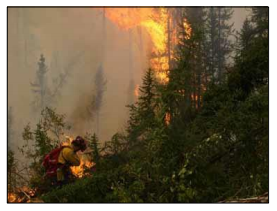 PM FI-1
CERT Anexo sobre peligros: Incendio
FI-4
Plan familiar contra incendios
Instalar alarmas de humo 
Identificar dos rutas de escape 
Practicar plan de escape 
Practicar alertar a los familiares 
Conocer el número de emergencia del departamento de bomberos
PM FI-2
CERT Anexo sobre peligros: Incendio
FI-5
Prevención de incendios en hogares
Lleve a cabo una búsqueda de peligros en el hogar 
Inspeccione anualmente las estufas de leña y las chimeneas 
Compre solo calentadores "probados en laboratorio" 
Mantenga los calentadores al menos a 3 pies de cualquier elemento inflamable 
Mantenga los fósforos y encendedores fuera del alcance de los niños 
Revise el cableado eléctrico 
Mantenga los combustibles lejos de la estufa
PM FI-2
CERT Anexo sobre peligros: Incendio
FI-6
Si comienza un incendio
Grite “¡Incendio!” varias veces 
Salga rápido 
Vaya al lugar de encuentro 
Llame al departamento de bomberos lo más rápido posible
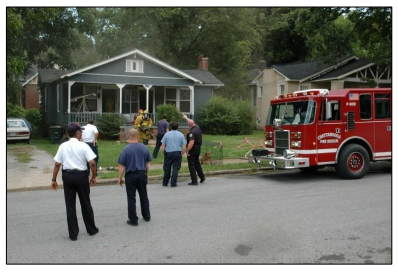 PM FI-3
CERT Anexo sobre peligros: Incendio
FI-7
Si no puede escapar
Coloque paños húmedos alrededor de puertas y respiraderos 
Llame al departamento de bomberos 
Abra las ventanas ligeramente en la parte superior e inferior 
Manténgase bajo y cerca de una ventana 
Cuelgue o agite un paño de color brillante o blanco en la ventana
PM FI-3
CERT Anexo sobre peligros: Incendio
FI-8
Después de un incendio en hogares
Apague las chispas o las brasas que podrían volver a encender el fuego 
No toque el equipo eléctrico si está mojado o si usted está parado en el agua 
Apague la electricidad en el interruptor principal o en la caja de fusibles para evitar descargas eléctricas 
Apague la electricidad si huele a aislamiento quemado o ve cables dañados
PM FI-4
CERT Anexo sobre peligros: Incendio
FI-9
Prevención de incendios forestales
Siempre que sea posible, use materiales resistentes al fuego para la construcción, renovación o reparación y practique un buen mantenimiento 
Deseche las briquetas de carbón y las cenizas de la chimenea adecuadamente 
Apague completamente las fogatas al aire libre y asegúrese de que estén frías al tacto antes de abandonar el área
PM FI-4
CERT Anexo sobre peligros: Incendio
FI-10
Prevención de incendios forestales
Mantenga las parrillas de gas y los tanques de propano al menos a 15 pies de distancia de cualquier estructura  
Limpie un área de 15 pies alrededor de la parrilla  
No use la parrilla durante condiciones climáticas potencialmente peligrosas por incendios  
Siempre tenga un extintor de incendios o una manguera cerca 
Almacene materiales combustibles o inflamables en recipientes de seguridad aprobados lejos de la casa 
No utilice soldadores ni ningún equipo que produzca chispas en el exterior en días secos y ventosos
PM FI-4
CERT Anexo sobre peligros: Incendio
FI-11
Prevención de incendios forestales
No estacione los vehículos en pasto alto y seco si las autoridades han emitido una alerta de incendio o una advertencia de clima/bandera roja por riesgo de incendio 
Los sistemas de escape son muy calientes y pueden encender el pasto seco 
Use diseños adecuados para edificaciones y paisajismo 
Establezca tres zonas defendibles donde sea posible 
Asegúrese de que haya al menos 30 pies de área que no contengan fuentes de combustible
PM FI-5
CERT Anexo sobre peligros: Incendio
FI-12
Prevención de incendios forestales
Trabaje con los vecinos para extender zonas defendibles individuales para incluir el vecindario 
Cumpla con todas las leyes de quema locales y nunca deje un fuego – ni siquiera un solo cigarrillo – desatendido 
Obtenga más información sobre cómo usted y su familia pueden prevenir un incendio forestal mediante el uso responsable del fuego y el equipo en www SmokeyBear com
PM FI-5
CERT Anexo sobre peligros: Incendio
FI-13
Durante un incendio forestal
Escuche la información de emergencia 
Si se le aconseja evacuar, hágalo inmediatamente 
Si bien la seguridad de su familia es lo más importante, si hay tiempo antes de irse, prepare su hogar
Cierre su casa
Deje las luces encendidas para mayor visibilidad
Mueva los materiales inflamables al centro de la casa
Deje las mangueras conectadas a una fuente de agua para que estén disponibles para el departamento de bomberos 
Use un respirador certificado por el Instituto Nacional de Seguridad y Salud Ocupacional (NIOSH)
PM FI-5
CERT Anexo sobre peligros: Incendio
FI-14
Después de un incendio forestal
Tenga cuidado al volver a ingresar 
Inspeccione el techo inmediatamente 
Revise la estabilidad de los árboles y postes alrededor de la casa 
No intente eliminar los residuos pesados ​​por sí mismo 
Use ropa protectora (por ejemplo, camisa manga larga, pantalones largos, guantes de trabajo y zapatos resistentes de suela gruesa) durante la limpieza 
Le protegerán contra lesiones adicionales causadas por vidrios rotos, clavos expuestos u otros objetos
PM FI-5
CERT Anexo sobre peligros: Incendio
FI-15
¿Preguntas finales?
¿Preguntas adicionales, comentarios o inquietudes sobre incendios en hogares o incendios forestales?
CERT Anexo sobre peligros: Incendio
FI-16
CERT Anexo sobre peligros
Inundaciones
Introducción
Las inundaciones son el desastre natural más común en los Estados Unidos 
Los efectos de las inundaciones pueden ser locales, afectando a un vecindario o comunidad, o muy grandes, afectando cuencas hidrográficas enteras y múltiples estados 
Si bien algunas inundaciones se desarrollan lentamente durante un período de días, algunas pueden desarrollarse rápidamente y causar inundaciones repentinas 
Las inundaciones son frecuentes y costosas catástrofes naturales en términos de sufrimiento humano y pérdidas económicas
PM FL-1
CERT Anexo sobre peligros: Inundaciones
FL-1
Causas de las inundaciones y daños por inundaciones
Lluvia intensa
Marejadas de tormenta costera
Deshielo de primavera
Obstrucción por hielo o escombros
Fallas de represas y diques
Baja absorción o ausencia de filtración del suelo
Crecimiento comercial y residencial en áreas inundables dentro o aguas abajo de las áreas afectadas por incendios forestales
PM FL-1
CERT Anexo sobre peligros: Inundaciones
FL-2
Inundaciones repentinas
Una inundación repentina se define como una inundación que comienza en un plazo de seis horas (y a menudo 3 horas) de una lluvia fuerte 
Las inundaciones repentinas pueden ser causadas por varias cosas, pero en la mayoría de los casos se deben a las lluvias extremadamente fuertes de las tormentas eléctricas
PM FL-1
CERT Anexo sobre peligros: Inundación
FL-3
Impactos de  las inundaciones
Muertes 
El promedio anual de vidas perdidas debido a las inundaciones es de aproximadamente 100 por año en los Estados Unidos 
Interrupciones
Interrumpen el transporte, la energía, otros servicios públicos y la vida diaria en general 
Generan pérdidas económicas por daños a estructuras (residencias y negocios) y carreteras, y por pérdida de ingresos de los negocios
PM FL-2
CERT Anexo sobre peligros: Inundación
FL-4
Tipos de advertencias
Se emite una advertencia de inundación cuando la inundación es inminente o está ocurriendo 
Se emite una advertencia de inundación repentina cuando la inundación repentina es inminente o está ocurriendo
PM FL-2
CERT Anexo sobre peligros: Inundación
FL-5
Preparación contra inundaciones
Conozca el riesgo de inundación en la zona 
Planifique la evacuación, para llegar a terrenos altos o altos, y/o para refugiarse donde se encuentre, según la amenaza y su elevación  
Prepare un plan de evacuación por inundación  
Incluya el plan de evacuación de su comunidad local como parte de su planificación de evacuación
PM FL-3
CERT Anexo sobre peligros: Inundación
FL-6
Preparación contra inundaciones
Aprenda y practique conducir por las rutas locales de evacuación por inundación, que proporcionan los mejores medios para escapar de las inundaciones 
Obtenga un seguro contra inundaciones si vive en una planicie inundable  
Mantenga los documentos importantes en un contenedor a prueba de agua 
Revise la radio portátil para obtener información actual y mensajes de emergencia
PM FL-3
CERT Anexo sobre peligros: Inundación
FL-7
Proteger la propiedad
Mantenga las canaletas y desagües libres de escombros 
Instale válvulas de retención 
Instale bombas de sumidero con respaldo de batería 
Impermeabilice el piso y las paredes del sótano 
Mueva los muebles y otros artículos a un nivel superior 
Eleve la caldera, el calentador de agua y el panel eléctrico
PM FL-3
CERT Anexo sobre peligros: Inundación
FL-8
Si debe evacuar
Si le dicen que evacue, hágalo inmediatamente 
No camine, nade o conduzca a través de aguas de inundación ¡Dé la vuelta, no se ahogue!
Recuerde que 12 pulgadas de agua en movimiento pueden arrastrar un automóvil y 6 pulgadas de agua en movimiento rápido pueden hacer caer a un adulto
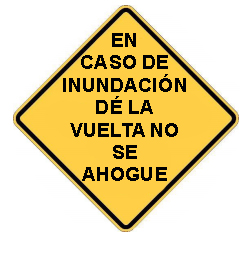 PM FL-4
CERT Anexo sobre peligros: Inundación
FL-9
Si debe evacuar
Si está en un vehículo y el agua de la inundación está bloqueando su ruta de evacuación, dé la vuelta de manera segura y vaya a un edificio en un terreno alto 
Si su vehículo está atrapado en agua en movimiento rápido, permanezca en el vehículo  
Si el agua sube dentro del vehículo, busque refugio en el techo
PM FL-4
CERT Anexo sobre peligros: Inundación
FL-10
Durante una inundación
Si está atrapado en un edificio, diríjase al nivel más alto del edificio Evite los sótanos y los pisos inferiores, pero no suba a un ático cerrado, ya que puede quedar atrapado por las crecientes aguas de inundación 
Si está en el exterior, muévase a un terreno más alto 
Manténgase alejado de las áreas expuestas a inundaciones, incluidos arroyos, canales de drenaje, cañones e incluso puntos bajos en la carretera
PM FL-4
CERT Anexo sobre peligros: Inundación
FL-11
Durante una inundación
Manténgase alejado de los puentes sobre agua en movimiento rápido 
El agua en movimiento rápido puede eliminar grandes cantidades de material de base debajo de los cimientos y hacer que el puente se vuelva inestable 
Manténgase alejado de los cursos de agua 
Preste atención a las barricadas 
Nunca conduzcas rodeando y soslayando una barricada
PM FL-4
CERT Anexo sobre peligros: Inundación
FL-12
Después de una inundación
Manténgase alejado de las áreas inundadas 
Reserve el teléfono para emergencias 
Evite conducir, excepto en emergencias 
Espere a que las autoridades emitan un mensaje claro de que es seguro regresar 
Tenga en cuenta que puede haber serpientes u otros animales en su casa 
Escuche los informes de noticias para saber si el suministro de agua de la comunidad es seguro para beber
PM FL-5
CERT Anexo sobre peligros: Inundación
FL-13
Después de una inundación
Evite vadear en aguas de inundación  
Pueden estar contaminadas con aceite, gasolina o aguas residuales 
Esté atento a los desechos peligrosos (por ejemplo, vidrios rotos, fragmentos de metal), animales muertos o serpientes venenosas que pueden estar en las aguas de inundación  
Antes de caminar a través de escombros, use un palo para verificar si hay peligros ocultos  
Las líneas eléctricas subterráneas o caídas pueden cargar el agua eléctricamente 
Use un generador u otra maquinaria a gasolina SOLO al aire libre y lejos de las ventanas
PM FL-5
CERT Anexo sobre peligros: Inundación
FL-14
Después de una inundación
No toque el equipo eléctrico si está mojado o si usted está parado en el agua 
Si es seguro hacerlo, apague la electricidad en el interruptor principal o en la caja de fusibles  
Apague la electricidad si huele aislante caliente o ve cables dañados 
Si no está familiarizado con los sistemas eléctricos de su hogar, comuníquese con la compañía eléctrica local o con un electricista calificado para obtener asistencia
PM FL-5
CERT Anexo sobre peligros: Inundación
FL-15
Después de una inundación
Solicite una revisión o inspección profesional de las estructuras y servicios públicos antes de ingresar a edificios que han sido inundados 
Tenga mucho cuidado con los escombros 
No intente eliminar los residuos pesados ​​por sí mismo 
Use ropa protectora durante la limpieza para protegerse contra mayores lesiones
Pantalones largos
Guantes de trabajo
Zapatos resistentes y de suela gruesa
PM FL-5
CERT Anexo sobre peligros: Inundación
FL-16
Después de una inundación
Use el equipo de protección personal adecuado para evitar lesiones por la posible exposición al moho y bacterias  
Guantes
Gafas de protección
Botas de goma 
Máscara N-95
PM FL-6
CERT Anexo sobre peligros: Inundación
FL-17
¿Preguntas finales?
¿Preguntas adicionales, comentarios o inquietudes sobre las inundaciones?
CERT Anexo sobre peligros: Inundación
FL-18
CERT Anexo sobre peligros
Huracán
Introducción
Los huracanes mataron a casi 8,000 personas en los Estados Unidos entre 1900 y 2004 
En 2005, el huracán Katrina fue responsable de más de 1,800 muertes en los Estados Unidos 
Otras 117 muertes se atribuyeron al huracán Sandy en 2012  
En 2017, los huracanes Harvey e Irma fueron responsables de al menos 100 muertes en los Estados Unidos
PM HU-1
CERT Anexo sobre peligros: Huracán
HU-1
Introducción
Los huracanes también causan daños enormes a las empresas, las comunidades y la infraestructura crítica de la nación 
Los 20 huracanes más costosos que azotaron el territorio continental de los Estados Unidos entre 1972 y 2010 causaron al menos $2 mil millones en daños 
Durante el 2016, los tres huracanes más costosos, Katrina, Ike y Sandy, causaron un estimado de $220 mil millones en daños combinados
PM HU-1
CERT Anexo sobre peligros: Huracán
HU-2
Huracanes y tormentas costeras
Huracanes
Sistemas masivos de tormenta que se forman sobre las aguas cálidas del océano y se mueven hacia la tierra
Vientos de 74 mph o más
Acompañado por lluvias intensas, marejadas de tormenta, inundaciones costeras e interiores, corrientes hacia el mar, tornados y deslizamientos de tierra 
Tormentas costeras (Noreste):
Típicamente se forman a lo largo de la costa este de los Estados Unidos 
Producen daños similares a los huracanes.
PM HU-1
CERT Anexo sobre peligros: Huracán
HU-3
Riesgos por ubicación
Las personas que viven en la costa corren mayor riesgo por los vientos extremos e inundaciones debido a la lluvia y las marejadas de tormenta 
Las personas que viven en el interior están en riesgo por el viento, tormentas eléctricas e inundaciones
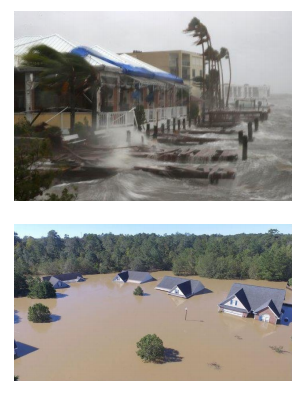 PM HU-1
CERT Anexo sobre peligros: Huracán
HU-4
Impactos de los huracanes
Muertes
La mayoría de las muertes por huracanes desde 1970 se han debido a inundaciones en el interior (fuera de los condados donde el huracán tocó tierra) 
Interrupciones 
Interrumpen las actividades diarias en las áreas afectadas, incluidos el transporte, los servicios públicos y la energía 
Generan pérdidas económicas por daños a la propiedad y pérdida de ingresos
PM HU-2
CERT Anexo sobre peligros: Huracán
HU-5
Estadísticas de los huracanes
Entre 1851 y 2011, 289 huracanes tocaron tierra en los Estados Unidos  
El estado más afectado por los huracanes es Florida, seguido de Texas 
Alrededor del 80 por ciento de las muertes directas por huracanes en Estados Unidos desde 1970 se produjeron fuera de los condados donde el huracán tocó tierra, y la mayoría de estas muertes fueron causadas por inundaciones en el interior
PM HU-2
CERT Anexo sobre peligros: Huracán
HU-6
Escala Saffir-Simpson
Mide la velocidad del viento del huracán de acuerdo con cinco categorías:
Categoría 1: Mínimo, 74-95 mph
Categoría 2: Moderado, 96-110 mph
Categoría 3: Extenso, 111-129 mph
Categoría 4: Extremo, 130-156 mph
Categoría 5: Catastrófico, más de 157 mph
PM HU-3
CERT Anexo sobre peligros: Huracán
HU-7
Preparación contra los huracanes
Conozca el significado de Recomendación, Vigilancia y Advertencia, y cómo obtener alertas y advertencias para múltiples peligros de antemano
Vientos fuertes
Marejada de tormenta 
Inundaciones (por ejemplo, inundaciones repentinas, inundaciones costeras, inundaciones de ríos)
Tormentas eléctricas
Tornados
PM HU-3
CERT Anexo sobre peligros: Huracán
HU-8
Preparación contra los huracanes
Considere comprar un receptor de radio para todo peligro de NOAA 
Reciba alertas de transmisión directamente del Servicio Meteorológico Nacional 
Ya sea que viva en el interior o a lo largo de la costa, es importante saber si vive, trabaja o viaja a través de áreas propensas a las inundaciones 
Es particularmente importante estar preparado para una inundación si vive dentro del área de peligro de inundación especial y/o en un área baja cerca de un cuerpo de agua, o en un área propensa a inundaciones repentinas
PM HU-3
CERT Anexo sobre peligros: Huracán
HU-9
Preparación contra los huracanes
Conozca las rutas de riesgo y evacuación 
Desarrolle un plan de acción 
Desarrolle un plan de comunicaciones de emergencia 
Obtenga los suministros necesarios 
Revise las baterías, reemplace las viejas y tenga más a mano 
Asegure su propiedad contra las inundaciones 
Fortifique su casa 
Coloque láminas de madera en todas las ventanas y puertas de vidrio
PM HU-4
CERT Anexo sobre peligros: Huracán
HU-10
Preparación contra los huracanes
Asegure las casas manufacturadas y los artículos que están al exterior  
Prepárese para las interrupciones en los servicios, como agua, energía, gas y otros suministros 
Prepárese para una posible evacuación
Considere quedarse con familiares o amigos que viven fuera del área que será afectada
Identifique refugios locales 
Asegúrese de que su teléfono celular está cargado; de tener  efectivo y un cargador de teléfono celular (para automóvil) disponible
PM HU-5
CERT Anexo sobre peligros: Huracán
HU-11
Preparación contra los huracanes
Escuche el Sistema de Alerta de Emergencia (EAS) para obtener información e instrucciones de emergencia locales 
El seguro estándar no cubre inundaciones, pero el seguro contra inundaciones está disponible para propietarios de viviendas, inquilinos y propietarios de negocios a través del Programa Nacional de Seguro contra Inundaciones (NFIP) (https://www.fema.gov/national-flood-insurance-program)
PM HU-5
CERT Anexo sobre peligros: Huracán
HU-12
¿Quedarse o irse?
Si se encuentra en una zona de evacuación, salga inmediatamente siguiendo las indicaciones de los funcionarios de manejo de emergencias 
Siga las instrucciones de los funcionarios locales 
Siga las rutas de evacuación publicadas 
Si no está en una zona de evacuación y usted decide quedarse, o si el tiempo no lo permite, tenga cuidado
Siga las pautas de refugiarse 
Busque refugio en una habitación pequeña, interior, sin ventanas, en un armario o en el pasillo en el nivel más bajo arriba de los niveles del agua de inundación 
Si está en una casa prefabricada o estructura temporal, muévase a un edificio resistente
PM HU-5
CERT Anexo sobre peligros: Huracán
HU-13
Durante un huracán
Monitoree las comunicaciones
Conserve la energía de la batería para uso de emergencia 
Use los teléfonos solo para llamadas de emergencia 
Use mensajes de texto o redes sociales para comunicarse con familiares y/o amigos 
Nunca use generadores portátiles en el interior 
Permanezca en un lugar alejado de ventanas, tragaluces y puertas para protegerse contra escombros lanzados al aire
PM HU-6
CERT Anexo sobre peligros: Huracán
HU-14
Durante un huracán
Si se aconseja tomar refugio, tome medidas
Agarre su juego de suministros de emergencia 
Vaya a una habitación interior sin ventanas, si es posible 
Permanezca dentro de la habitación y escuche el EAS para obtener instrucciones adicionales 
Si hay vientos fuertes, acuéstese en el piso debajo de una mesa u otro objeto resistente para una mayor protección contra objetos que pueden caerse 
Si está afuera, muévase adentro lo más rápido posible
PM HU-6
CERT Anexo sobre peligros: Huracán
HU-15
Durante un huracán
Evite conducir, si es posible 
Esté consciente del “ojo”
Después de que el centro del huracán (ojo) pase, la tormenta continuará 
No se aventure afuera hasta que los funcionarios de emergencia digan que es seguro 
Esté alerta a los tornados
PM HU-7
CERT Anexo sobre peligros: Huracán
HU-16
Durante un huracán
Ya sea en el interior o a lo largo de la costa, manténgase alejado de las aguas de inundación  
Las aguas de inundación se mueven rápidamente, pueden transportar escombros que pueden causar lesiones y ocultar las carreteras dañadas y la profundidad real del agua 
12 pulgadas de agua en movimiento pueden arrastrar un automóvil pequeño y 6 pulgadas de agua en movimiento rápido pueden hacer caer a un adulto 
Dé la vuelta no se ahogue®
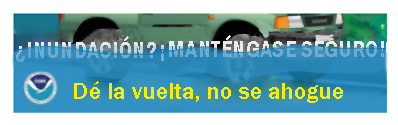 PM HU-7
CERT Anexo sobre peligros: Huracán
HU-17
Después de un huracán
No vuelva a ingresar al área hasta que se declare segura 
El reingreso al área demasiado pronto puede causar riesgos y puede impedir que los responsables de las primeras respuestas y los trabajadores hagan su trabajo  
Tenga mucho cuidado al entrar en edificios dañados; use una linterna en el interior 
Si huele a gas o si suena la alarma de monóxido de carbono, diríjase al aire fresco de inmediato y pida ayuda 
Haga que sus servicios públicos sean inspeccionados por profesionales calificados para detectar daños en el sistema eléctrico, alcantarillado, gas y tuberías de agua.
PM HU-8
CERT Anexo sobre peligros: Huracán
HU-18
Después de un huracán
Use ropa protectora 
Evite los peligros potenciales de escombros y contaminantes durante la limpieza usando ropa protectora como gafas de seguridad, guantes de trabajo, cascos y botas impermeables  
Póngase en contacto con su compañía de seguros  
Tome fotografías para documentar su daño y presente una reclamación lo antes posible  
Haga lo que pueda para evitar daños adicionales a su propiedad (por ejemplo, colocar una lona sobre un techo dañado), ya que el seguro puede no cubrir el daño adicional que se produce después de la tormenta
PM HU-8
CERT Anexo sobre peligros: Huracán
HU-19
Después de un huracán
Dé la vuelta no se ahogue® 
Evite caminar o conducir en aguas de inundación  
Manténgase alejado del agua en movimiento, especialmente cerca de ríos, arroyos y sistemas de drenaje  
Los escombros, el aceite, la gasolina, los productos químicos, las bacterias o las aguas residuales sin tratar pueden contaminar las aguas de inundación El agua también puede cargarse eléctricamente por los cables  eléctricos caídos 
Revise a sus vecinos 
Tenga mucho cuidado cuando ayude a otras personas que puedan estar lesionadas, especialmente alrededor de edificios dañados o inundaciones
PM HU-8
CERT Anexo sobre peligros: Huracán
HU-20
Después de un huracán
Manténgase alejado de los cables eléctricos caídos 
La única forma de limitar el riesgo de los cables eléctricos caídos es evitarlos por completo  
Reporte los cables eléctricos caídos a las autoridades apropiadas 
Llame para pedir ayuda, si es necesario 
Si huele a gas o fuego, muévase al aire fresco inmediatamente y pida ayuda Permanezca allí hasta que llegue el personal de emergencia para ayudarlo 
No intente apagar los servicios públicos usted mismo
PM HU-8
CERT Anexo sobre peligros: Huracán
HU-21
Después de un huracán
Reserve las llamadas telefónicas para uso de emergencia 
Las líneas telefónicas son propensas a sobrecargarse después de un desastre o emergencia  
Reservar las llamadas para uso de emergencia ayuda a garantizar que las llamadas que deben realizarse se puedan hacer 
Si necesita comunicarse con familiares y/o amigos, use mensajes de texto o redes sociales 
Escuche el EAS para información actualizada  
Los funcionarios locales utilizarán el EAS de forma extensa para proporcionar información e instrucciones de emergencia  
Asegúrese de sintonizar a menudo para escuchar actualizaciones
PM HU-8
CERT Anexo sobre peligros: Huracán
HU-22
¿Preguntas finales?
¿Preguntas adicionales, comentarios o inquietudes sobre los huracanes?
CERT Anexo sobre peligros: Huracán
HU-23
CERT Anexo sobre peligros
Deslizamiento de tierra
Introducción
Los deslizamientos de tierra son los movimientos cuesta abajo del suelo, rocas y materiales orgánicos arrastrados por la gravedad  
Algunos deslizamientos de tierra se mueven tan lentamente como siete pies por día o incluso un centímetro o dos por año y causan daños gradualmente 
Otros deslizamientos de tierra pueden moverse rápidamente, atacando con poca o ninguna advertencia a velocidades de hasta 55 millas por hora para las corrientes de lodo y hasta 100 millas por hora para los deslizamientos de rocas 
Los deslizamientos de tierra ocurren en los 50 estados
PM LS-1
CERT Anexo sobre peligros: Deslizamiento de tierra
LS-1
Impactos de los deslizamientos de tierra
Muertes
Los deslizamientos de tierra causan un estimado de 25 a 50 muertes en los Estados Unidos cada año  
Interrupciones
Interrumpen la infraestructura como el transporte, la energía y otros servicios públicos 
Genera pérdidas económicas por daños a estructuras y carreteras
PM LS-1
CERT Anexo sobre peligros: Deslizamiento de tierra
LS-2
Impactos de los deslizamientos de tierra
Los deslizamientos de tierra generalmente ocurren en lugares donde hay rocas, suelo o tierra inestables y pueden ocurrir donde hay pendientes pronunciadas socavadas por las olas o el agua  
Los deslizamientos de tierra pueden ser provocados por tormentas, terremotos, erupciones volcánicas, erosión de arroyos y/o modificaciones del suelo realizadas por las personas 
Los deslizamientos suelen ir acompañados de inundaciones
PM LS-1
CERT Anexo sobre peligros: Deslizamiento de tierra
LS-3
Peligros de los deslizamientos de tierra
Los deslizamientos de tierra se describen por el material que se mueve (rocas, escombros, etc.) y cómo se mueve (caerse, volcarse, deslizarse, extenderse, fluir) 
Flujo de escombros: Una mezcla de rápido movimiento de rocas, tierra, lodo y otros escombros 
Derrumbe de rocas: Desprendimiento, caída, rodar y rebote de rocas o hielo  
Deslizamiento de lodo: Masa fluida de material de tierra de grano fino con un alto grado de fluidez y contenido de agua  
Otros ejemplos incluyen caída de rocas, deslizamientos de rocas, caída de tierra, dispersión de tierra y caída de escombros
PM LS-1
CERT Anexo sobre peligros: Deslizamiento de tierra
LS-4
Preparación contra los deslizamientos de tierra
Las mejores acciones de protección contra los deslizamientos de tierra son estar al tanto de los riesgos, conocer las señales y evitar posibles áreas de caída 
Póngase en contacto con su oficina local de gestión de emergencias para obtener información sobre los peligros locales 
Aprenda sobre los tipos y signos de caídas y deslizamientos comunes en su área 
Uno de los pasos más importantes que puede tomar es familiarizarse con el historial de deslizamientos en el área
PM LS-1
CERT Anexo sobre peligros: Deslizamiento de tierra
LS-5
Preparación contra los deslizamientos de tierra
Usted está en menor riesgo si se encuentra en áreas que:
No se han movido en el pasado
Son relativamente planas y alejadas de cambios bruscos de pendiente
Se encuentran a lo largo de las líneas de cresta, pero alejadas de las cimas de las pendientes 
Investigue los planes locales de evacuación por deslizamientos de tierra; determine a dónde iría y cómo llegaría si tuviera que evacuar 
Desarrolle un plan de comunicaciones de emergencia
PM LS-2
CERT Anexo sobre peligros: Deslizamiento de tierra
LS-6
Preparación contra deslizamientos de tierra
Obtenga una evaluación del terreno de su propiedad, preferiblemente antes de la construcción para evitar construir en áreas de riesgo de peligro 
Evite construir cerca de pendientes pronunciadas, acantilados o vías de drenaje o arroyos 
Si la construcción está completada, consulte a un experto profesional certificado apropiado para obtener asesoramiento sobre las medidas correctivas que puede tomar 
Si el área ha tenido deslizamientos anteriores, busque una evaluación profesional y recomendaciones
PM LS-2
CERT Anexo sobre peligros: Deslizamiento de tierra
LS-7
Preparación contra los deslizamientos de tierra
Siembre plantas que cubren el suelo en pendientes, construya canales o muros de desviación  
Instale tuberías flexibles
Hable con su agente de seguros 
Las pólizas de seguro contra inundaciones del NFIP cubren daños ​​por corrientes de lodo; los daños por deslizamiento de tierra y otros movimientos de tierra no están cubiertos  
Monitoree las comunicaciones; los funcionarios pueden emitir alertas cuando hay condiciones de deslizamiento de tierra  
En caso de riesgo de deslizamiento de tierra, obtenga un monitoreo profesional regular del riesgo; considere evacuar si las condiciones lo ameritan
PM LS-2
CERT Anexo sobre peligros: Deslizamiento de tierra
LS-8
Preparación contra los deslizamientos de tierra
Vigile los patrones de drenaje relacionados con tormentas cerca de su casa y observe los lugares donde converge el agua de escorrentía, aumentando el flujo en los canales  Estas son áreas que deben evitarse durante una tormenta 
Evite las áreas donde el agua de escorrentía tiende a converger 
Evite refugiarse en estructuras residenciales cerca de posibles áreas de deslizamiento 
Evite acampar en áreas ubicadas debajo de salientes rocosos, en bases de pendientes pronunciadas o en barrancos
PM LS-2
CERT Anexo sobre peligros: Deslizamiento de tierra
LS-9
Señales e indicadores
Familiarícese con signos de posible actividad de deslizamiento en el pasado o indicadores de posible actividad de deslizamiento en el futuro
Manantiales, filtraciones o suelo saturado en áreas que normalmente no han estado húmedas
Nuevas grietas o protuberancias inusuales en el suelo, pavimento de calles o aceras
Suelo que se separa del cimiento
Estructuras auxiliares, como tarimas y patios, que se inclinan y/o se mueven en relación con la casa principal
Inclinación o agrietamiento de pisos de concreto y cimientos.
PM LS-3
CERT Anexo sobre peligros: Deslizamiento de tierra
LS-10
Señales e indicadores
Familiarícese con signos de posible actividad de deslizamiento en el pasado o indicadores de posible actividad de deslizamiento en el futuro (continuación):
Ruptura de tubería de agua y otros servicios subterráneos
Postes de teléfono, árboles, muros de contención o cercas inclinados
Líneas de cercas desalineadas
Caminos hundidos o caídos
Aumento rápido de los niveles de agua de arroyos, posiblemente acompañado por un aumento de la turbidez (contenido de tierra)
PM LS-3
CERT Anexo sobre peligros: Deslizamiento de tierra
LS-11
Señales e indicadores
Familiarícese con signos de posible actividad de deslizamiento en el pasado o indicadores de posible actividad de deslizamiento en el futuro (continuación):
Disminución repentina en los niveles de agua de arroyos aunque la lluvia todavía está cayendo o recientemente se detuvo
Puertas y ventanas atoradas, y espacios abiertos visibles que indican pestillos y marcos torcidos
Un leve retumbo que aumenta en volumen notado a medida que el deslizamiento se acerca
Los sonidos inusuales, como árboles que se agrietan o cantos rodados, pueden indicar escombros en movimiento
PM LS-3
CERT Anexo sobre peligros: Deslizamiento de tierra
LS-12
Durante un deslizamiento de tierra
Debido al potencial de deslizamientos repentinos, inesperados y en rápido movimiento, es sumamente importante estar preparado para que las personas puedan actuar rápidamente durante un deslizamiento de tierra 
Evacuar si hay una advertencia suficiente para quitarse del paso probable antes de que comience el deslizamiento 
Una vez que comienza el deslizamiento, puede moverse demasiado rápido para escapar del deslizamiento a menos que usted ya esté cerca del borde
PM LS-3
CERT Anexo sobre peligros: Deslizamiento de tierra
LS-13
Durante un deslizamiento de tierra
Algunos de los deslizamientos más mortales son aquellos que ocurren durante la noche cuando la mayoría de los ocupantes de los edificios están dormidos  
Si hay indicadores de deslizamientos o flujos de escombros en su área y su ubicación se encuentra en el posible camino, evacúe con anticipación para evitar los deslizamientos nocturnos
PM LS-4
CERT Anexo sobre peligros: Deslizamiento de tierra
LS-14
Después de un deslizamiento de tierra
Manténgase alejado de la zona de deslizamiento Puede haber peligro de deslizamientos adicionales 
Revise los cimientos del edificio, la chimenea y el terreno circundante para detectar daños, ya que esto puede ayudarle a evaluar la seguridad del área 
Busque el consejo de un experto geotécnico para evaluar los peligros de deslizamientos, incluso después de un evento de deslizamiento Un profesional podrá aconsejarle sobre las mejores maneras de prevenir o reducir el riesgo de deslizamientos de tierra, sin crear más riesgos
PM LS-4
CERT Anexo sobre peligros: Deslizamiento de tierra
LS-15
Después de un deslizamiento de tierra
Esté atento a las inundaciones  
Las inundaciones a veces siguen los deslizamientos de tierra porque ambos pueden iniciarse con el mismo evento (como episodios de lluvias prolongadas)
PM LS-4
CERT Anexo sobre peligros: Deslizamiento de tierra
LS-16
¿Preguntas finales?
¿Preguntas adicionales, comentarios o inquietudes sobre los deslizamientos de tierra?
CERT Anexo sobre peligros: Deslizamiento de tierra
LS-17
CERT Anexo sobre peligros
Emergencias nucleares
Introducción
Varias fuentes naturales causan exposición diaria a la radiación, como el sol, la tierra y pequeñas trazas que se encuentran en los alimentos y el agua
Varias fuentes hechas por el hombre también causan exposición, como las máquinas de rayos X, televisores y hornos de microondas 
La radiación tiene un efecto acumulativo 
Mayor exposición = mayor riesgo de efectos adversos 
La alta exposición a la radiación puede causar enfermedades graves o la muerte
PM NE-1
CERT Anexo sobre peligros: Emergencias nucleares
NE-1
Radiación
El peligro potencial de un accidente en una central nuclear es la exposición a la radiación 
El área afectada por la liberación de material radiactivo está determinada por tres factores
Cantidad de radiación liberada
Dirección y velocidad del viento
Condiciones climáticas
PM NE-1
CERT Anexo sobre peligros: Emergencias nucleares
NE-2
Peligros mayores
Existen tres peligros principales para las personas que se encuentran cerca de la pluma
Exposición a la radiación del cuerpo
Inhalación de materiales radiactivos
Ingestión de materiales radiactivos
PM NE-1
CERT Anexo sobre peligros: Emergencias nucleares
NE-3
Zonas de Planificación de Emergencia
Zona de Planificación de Emergencia (EPZ) dentro de un radio de 10 millas de la planta 
Posible que las personas puedan ser lesionadas por la exposición directa a la radiación
La EPZ dentro de un radio de 50 millas de la planta
Los materiales radiactivos podrían contaminar los suministros de agua, los cultivos alimentarios y el ganado
PM NE-2
CERT Anexo sobre peligros: Emergencias nucleares
NE-4
Minimizar la exposición
Minimizar la exposición a la radiación por: 
Hora
Distancia 
Blindaje
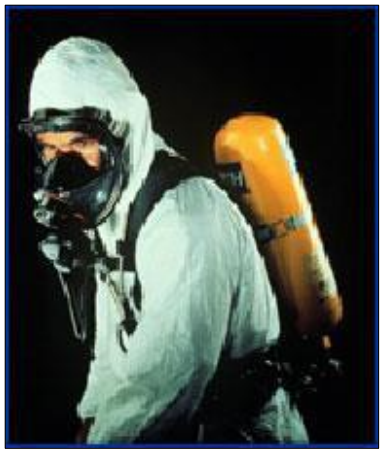 PM NE-2
CERT Anexo sobre peligros: Emergencias nucleares
NE-5
Términos de emergencia nuclear
Notificación de evento inusual
Ha ocurrido un pequeño problema en la planta. No se espera la liberación de material de radiación. Los funcionarios federales, estatales y del condado serán informados de inmediato. Ninguna acción de parte suya será necesaria 
Alerta
Ha ocurrido un pequeño problema. Pequeñas cantidades de material de radiación podrían filtrarse dentro de la planta. Esto no le afectará y usted no debe hacer nada
PM NE-2
CERT Anexo sobre peligros: Emergencias nucleares
NE-6
Términos de emergencia nuclear
Área del sitio de emergencia
Ha ocurrido un problema más grave. Pequeñas cantidades de material de radiación podrían filtrarse de la planta. Si es necesario, los funcionarios estatales y del condado actuarán para garantizar la seguridad pública. Las sirenas del área pueden sonar. Escuche su radio o televisión para información de seguridad
Emergencia general
Este es el tipo de emergencia más grave. El material de radiación podría filtrarse fuera de la planta y fuera del sitio de la planta. Las sirenas sonarán. Sintonice las estaciones de radio o televisión locales para obtener información de emergencia. Los funcionarios del estado y del condado actuarán para proteger al público. Siga las instrucciones
PM NE-2
CERT Anexo sobre peligros: Emergencias nucleares
NE-7
Durante una emergencia
Escuchar las advertencias 
Mantenerse sintonizado a la radio o televisión local
Evacuar si se aconseja hacerlo
Si no se aconseja evacuar, refugiarse donde esté
Resguarde al ganado; dele alimentos almacenados
No use el teléfono 
Si sospecha que está expuesto, lávese bien y ponga la ropa expuesta en una bolsa de plástico sellada 
Solo coma alimentos almacenados en contenedores sellados
PM NE-3
CERT Anexo sobre peligros: Emergencias nucleares
NE-8
Después de una emergencia
Si se le indica evacuar, regrese a casa solo cuando las autoridades locales digan que es seguro
Si se aconseja quedarse en casa, permanezca adentro
Obtenga tratamiento médico para cualquier síntoma inusual
Coloque los alimentos en recipientes cubiertos antes de la exposición
PM NE-4
CERT Anexo sobre peligros: Emergencias nucleares
NE-9
Explosiones nucleares
¿Qué es una explosión nuclear?
Las explosiones nucleares pueden causar daños significativos y víctimas por explosiones, calor y radiación
Pueden ocurrir con o sin previo aviso
Peligros de la explosión nuclear
Onda de choque
Incendio y calor
Pulso electromagnético de destello brillante (EMP)
Lluvia radiactiva
Más peligrosa en las primeras horas después de la detonación
Radiación
Puede haber tiempo para prevenir una exposición significativa
PM NE-4
CERT Anexo sobre peligros: Emergencias nucleares
NE-10
Explosiones nucleares
Para prevenir una exposición significativa a la radiación:
Entrarse
Entrar en el edificio más cercano
Irse al sótano o lejos del techo o paredes exteriores
Descontaminarse si estuvo afuera
Permanecer adentro
Permanecer adentro durante 24 horas a menos que los funcionarios locales digan lo contrario
Mantenerse sintonizado
Sintonizar cualquier medio disponible para obtener información oficial, como cuándo es seguro salir y dónde debe ir 
Los servicios de teléfono celular, mensajes de texto, televisión e Internet pueden estar interrumpidos o no disponibles
PM NE-5
CERT Anexo sobre peligros: Emergencias nucleares
NE-11
Qué hacer ahora: Prepararse
Identificar lugares de refugio 
Las áreas al exterior, los vehículos, las casas móviles NO proporcionan un refugio adecuado 
Tener un juego de suministros de emergencia
Agua embotellada, alimentos envasados, medicamentos de emergencia, radio con manivela o batería, linterna, baterías adicionales
PM NE-5
CERT Anexo sobre peligros: Emergencias nucleares
NE-12
Qué hacer durante: Sobrevivir
Si se le advierte de un ataque inminente, ingrese inmediatamente al edificio seguro más cercano y aléjese de las ventanas  
Si está al exterior, protéjase de la explosión. Si está en un vehículo, deténgase de manera segura y agáchese  
Después, entre al refugio más cercano 
Manténgase sintonizado a las instrucciones actualizadas de los funcionarios de respuesta de emergencia 
Si ha sido evacuado, no regrese hasta que los funcionarios le indiquen que es seguro hacerlo
PM NE-5
CERT Anexo sobre peligros: Emergencias nucleares
NE-13
Que hacer después Cuidarse
Cuando llegue al refugio:
Retire su capa exterior de ropa
Dúchese o lávese con agua y jabón
Limpie a las mascotas que estaban afuera después que cayó la lluvia radiactiva
No consuma alimentos o líquidos que estaban en el exterior y no estaban cubiertos
Escuche las instrucciones de las autoridades si está enfermo o lesionado
PM NE-6
CERT Anexo sobre peligros: Emergencias nucleares
NE-14
¿Preguntas finales?
¿Preguntas adicionales, comentarios o inquietudes sobre las emergencias nucleares?
CERT Anexo sobre peligros: Emergencias nucleares
NE-15
CERT Anexo sobre peligros
Tormentas eléctricas
Introducción
Todas las tormentas eléctricas incluyen rayos, que han causado aproximadamente 30 muertes cada año en los Estados Unidos  
Muchas tormentas eléctricas incluyen fuertes lluvias que causan inundaciones repentinas, la causa número uno de muerte asociada con las tormentas eléctricas
PM TH-1
CERT Anexo sobre peligros: Tormentas eléctricas
TH-1
Introducción
Las tormentas severas pueden generar tornados y también pueden producir otros peligros
Vientos huracanados de hasta 150 millas por hora, suficientemente fuertes para voltear automóviles, furgonetas y camiones, e interrumpir seriamente los viajes aéreos  
Granizo como pelotas de béisbol, que pueden destruir cosas como automóviles, techos, cultivos, a la vez que son una amenaza para las mascotas y el ganado
PM TH-1
CERT Anexo sobre peligros: Tormentas eléctricas
TH-2
Impactos de las tormentas eléctricas
Muertes 
Por lo general son causados ​​por rayos, inundaciones repentinas, vientos fuertes y tornados 
Responsables de un promedio de 30 muertes cada año en los Estados Unidos  
Interrupciones
Interrumpe el transporte, energía y otros servicios
PM TH-1
CERT Anexo sobre peligros: Tormentas eléctricas
TH-3
Vigilancia versus advertencia
Se emite una vigilancia cuando la atmósfera es favorable para el desarrollo de tormentas eléctricas severas. Los ciudadanos deben estar alertas ante las tormentas que se avecinan 
Se emite una advertencia cuando los observadores informan de condiciones climáticas severas o cuando el radar las indica.  Las advertencias indican un peligro inminente a la vida y la propiedad para aquellos en el paso de la tormenta
PM TH-2
CERT Anexo sobre peligros: Tormentas eléctricas
TH-4
Preparación contra las tormentas eléctricas
Entender el riesgo 
Cuando se pronostican tormentas eléctricas, planee estar cerca de un refugio resistente 
Preste atención a las advertencias 
Cuando se escuchen los truenos, vaya al interior
Revise si hay peligros en su patio 
Lleve los muebles del exterior adentro 
Remueva las ramas muertas o que cuelgan sobre las estructuras  
Considere comprar protectores contra sobrecargas eléctricas
PM TH-2
CERT Anexo sobre peligros: Tormentas eléctricas
TH-5
Durante una tormenta eléctrica
Hay tres cosas para evitar
Estar afuera
Fuentes de agua
Teléfonos
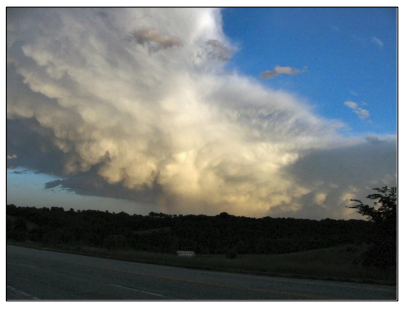 PM TH-2
CERT Anexo sobre peligros: Tormentas eléctricas
TH-6
Si está al exterior
Aléjese de las fuentes de agua 
Busque refugio sólido en un edificio resistente  
Si es necesario, refugiarse en un automóvil con techo y lados de metal 
Si está conduciendo, evite las carreteras inundadas y deje de conducir si está cayendo granizo
PM TH-3
CERT Anexo sobre peligros: Tormentas eléctricas
TH-7
Después de una tormenta eléctrica
Escuche el EAS para información actualizada  
Evite las áreas dañadas por la tormenta 
Preste atención a los cables eléctricos y árboles caídos y repórtelos inmediatamente
PM TH-3
CERT Anexo sobre peligros: Tormentas eléctricas
TH-8
¿Preguntas finales?
¿Preguntas, comentarios o inquietudes adicionales sobre las tormentas eléctricas severas?
CERT Anexo sobre peligros: Tormentas eléctricas
TH-9
CERT Anexo sobre peligros
Tornado
Introducción
Los tornados ocurren en todos los estados, y se reportan aproximadamente 1,200 cada año en los Estados Unidos  
Los tornados matan a un promedio de 35 personas en los Estados Unidos cada año 
Durante un tornado, las personas enfrentan riesgos de vientos extremadamente fuertes (entre 65 y más de 200 mph) y riesgo de ser golpeados por objetos en el aire y cayendo  
Después de un tornado, los restos dejados atrás representan riesgos adicionales de lesión y daño psicológico
PM TO-1
CERT Anexo sobre peligros: Tornado
A 1
Impactos de los tornados
Muertes
Responsable de un promedio de 35 muertes cada año en los Estados Unidos 
Interrupciones 
Daños a la infraestructura, como el transporte, energía y otros servicios públicos
PM TO-1
CERT Anexo sobre peligros: Tornado
A 2
Riesgos de los tornados
Los tornados pueden causar daños severos en el área afectada
Arrancar árboles 
Destruir edificios 
Desarraigar estructuras y objetos 
Convertir los escombros y el vidrio en proyectiles mortales  
Volcar automóviles y casas móviles
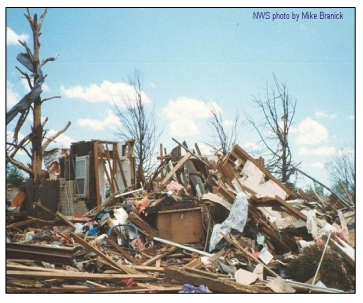 PM TO-1
CERT Anexo sobre peligros: Tornado
TO-3
Datos sobre los tornados
Ocurren en todos los estados, pero son más comunes en el oeste medio y en partes del sureste  
La temporada de tornados es la primavera y el verano, pero los tornados pueden ocurrir en cualquier época del año 
Puede ocurrir en cualquier momento del día, pero es más probable que ocurran entre las 4:00 p. m. y las 9:00 p. m. 
Los tornados generan cientos de millones de dólares en daños al año
PM TO-1
CERT Anexo sobre peligros: Tornado
PARA 4
Escala de Daño de Fujita Mejorada
Usado por los funcionarios para medir la fuerza del tornado 
Seis niveles
EF0: 65-85 mph
EF1: 86-110 mph
EF2: 111-135 mph
EF3: 136-165 mph
EF4: 166-200 mph 
EF5: Más de 200 mph
PM TO-1
CERT Anexo sobre peligros: Tornado
TO-5
Preparación contra tornados
Conozca el riesgo de tornados en su área 
Identifique áreas potenciales de refugio
Las estructuras fabricadas (casas móviles, etc.) son completamente inseguras 
Aprenda el sistema de alerta que usa su comunidad  
Conduzca simulacros familiares de tornados
PM TO-2
CERT Anexo sobre peligros: Tornado
TO-6
Señales de advertencia de tornados
Una nube giratoria, en forma de embudo, hacia el suelo  
Una nube de escombros que se aproxima, especialmente a nivel del suelo, puede marcar la ubicación de un tornado 
Esto es verdadero incluso si no se ve el embudo  
Un rugido fuerte similar a un tren de carga 
Extraño silencio durante o poco después de una tormenta eléctrica  
El viento puede detenerse y el aire puede aquietarse 
Escombros cayendo del cielo  
Un cambio en el color del cielo
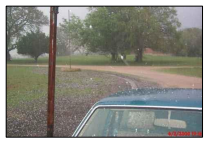 PM TO-3
CERT Anexo sobre peligros: Tornado
TO-7
Durante un tornado
Si las autoridades emiten una alerta de tornado:
Sintonice la radio meteorológica NOAA para todo peligro, radio local e informes meteorológicos de televisión  Revise las notificaciones de alerta 
Revise a dónde irá para protegerse y discútalo con quienes le rodean  
Cambie sus planes, si es necesario, para asegurarse de que podrá llegar a un lugar de protección rápidamente 
Llame a cualquier persona que conozca que no esté sintonizada o que necesite asistencia para llegar a un lugar de protección
PM TO-3
CERT Anexo sobre peligros: Tornado
TO-8
Durante un tornado
Si las autoridades emiten una advertencia de tornado:
Diríjase de inmediato a un refugio contra tormentas ICC 500 o a una habitación segura de FEMA, o una habitación interior o un pasillo en el piso más bajo (lo mejor es subterráneo), o a un área identificada de mejor refugio disponible (BARA) 
Cúbrase utilizando muebles y mantas 
Escuche el EAS o la radio climática de NOAA 
Si está conduciendo, busque un edificio sólido cercano y busque refugio en una habitación interior o en el pasillo en el piso más bajo
PM TO-3
CERT Anexo sobre peligros: Tornado
TO-9
Después de un tornado
Tenga cuidado al salir de edificios dañados 
No use fósforos ni encendedores, y váyase inmediatamente si huele a gas o ve derrames que podrían ser inflamables 
Si queda atrapado, cúbrase la boca con un paño/mascarilla 
Evite los cables eléctricos caídos o cables de servicios públicos rotos  
Repórtelos al 9-1-1 o proveedor de energía 
Manténgase alejado de las áreas y edificios dañados
PM TO-4
CERT Anexo sobre peligros: Tornado
TO-10
Después de un tornado
Tenga cuidado durante la limpieza; use ropa protectora  
Apague los servicios públicos 
Reserve el teléfono para emergencias
PM TO-4
CERT Anexo sobre peligros: Tornado
TO-11
¿Preguntas finales?
¿Preguntas adicionales, comentarios o inquietudes sobre los tornados?
CERT Anexo sobre peligros: Tornado
TO-12
CERT Anexo sobre peligros
Tsunami
Introducción
Un tsunami puede ocurrir en cualquier lugar a lo largo de la mayor parte de la costa de Estados Unidos, y puntos en el interior  
Los tsunamis han causado más de 700 muertes, la mayoría por ahogamiento, y han generado casi $2 mil millones en daños a los estados y territorios costeros de los Estados Unidos  
Los tsunamis son más destructivos en bahías y puertos  
Los tsunamis son una serie de olas; las olas individuales pueden alcanzar hasta 200 pies
PM TS-1
CERT Anexo sobre peligros: Tsunami
TS-1
Impactos de los tsunamis
Muertes 
Típicamente causadas por ahogamiento 
Interrupciones
Interrumpe el transporte, energía y otras infraestructuras vitales de la comunidad 
Devastación de zonas costeras 
Genera pérdidas económicas
PM TS-1
CERT Anexo sobre peligros: Tsunami
TS-2
Datos sobre los tsunamis
Los tsunamis pueden viajar aguas arriba en los estuarios y ríos costeros 
La primera ola de un tsunami puede no ser la más grande  
Un tsunami puede impactar las costas de manera diferente, dependiendo de la formación de la tierra bajo el agua y el ángulo de las olas que se aproximan a la costa
PM TS-1
CERT Anexo sobre peligros: Tsunami
TS-3
Preparación contra los tsunamis
Conozca el riesgo de tsunami en su área 
Encuentre zonas de inundación locales y planes de evacuación para su hogar, trabajo y lugares que frecuenta 
Aprenda los signos naturales de un posible tsunami 
Si vive/trabaja en un área con riesgo de tsunamis, esté listo para evacuar si se le indica  
Si visita un área en riesgo de tsunamis, consulte con el hotel, motel u operador del campamento para obtener información de evacuación
PM TS-1
CERT Anexo sobre peligros: Tsunami
TS-4
Preparación contra los tsunamis
Hable sobre los tsunamis con su familia 
Desarrolle planes de evacuación personales y familiares basados ​​en los planes locales 
Hable con su agente de seguros 
Use la radio climática de NOAA y conozca y suscríbase a las alertas y alertas locales de tsunamis
PM TS-2
CERT Anexo sobre peligros: Tsunami
TS-5
Proteger la propiedad
Evite construir o vivir a varios cientos de pies de la costa  
Estas áreas tienen más probabilidades de sufrir daños por tsunamis, vientos fuertes o tormentas costeras  
Eleve las casas costeras 
La mayoría de los tsunamis tienen menos de 10 pies de altura  
Consulte con un profesional para obtener consejos sobre cómo hacer que su casa sea más resistente a un tsunami
PM TS-2
CERT Anexo sobre peligros: Tsunami
TS-6
Alertas y advertencias de tsunamis
Vigilancia de tsunamis 
Ha ocurrido un terremoto lejano. Un tsunami es posible  
Manténgase sintonizado para más información. Esté preparado para tomar medidas si es necesario
Recomendación de tsunami 
Se espera o está ocurriendo un tsunami con potencial de fuertes corrientes u olas peligrosas para aquellos que están sobre o muy cerca del agua. Puede haber inundaciones de playas y zonas portuarias
Manténgase fuera del agua y lejos de las playas y vías navegables   Siga las instrucciones de los funcionarios locales
PM TS-3
CERT Anexo sobre peligros: Tsunami
TS-7
Alertas y advertencias de tsunamis
Advertencia de tsunamis 
Se espera o está ocurriendo un tsunami que puede causar inundaciones generalizadas. Las inundaciones costeras peligrosas y las corrientes poderosas son posibles y pueden continuar durante varias horas o días después de la llegada inicial
Siga las instrucciones de los funcionarios locales. Se recomienda la evacuación. Muévase a tierra alta o tierra adentro (lejos del agua)
PM TS-3
CERT Anexo sobre peligros: Tsunami
TS-8
Durante un tsunami
Evacuar inmediatamente si está en una zona de riesgo de tsunamis 
Siga las instrucciones emitidas por las autoridades locales 
Vaya a un terreno más alto lo más al interior posible 
Si no puede llegar a un terreno más alto o moverse tierra adentro de manera oportuna, muévase a los niveles superiores de un edificio alto y fortificado 
Escuche la radio climática de NOAA o la estación de frecuencia de emergencia de la Guardia Costera
PM TS-3
CERT Anexo sobre peligros: Tsunami
TS-9
Durante un tsunami
Si está en el océano, asegúrese de llegar lo más lejos posible de la costa  
Si su barco está en el puerto, solo llévelo lejos de la costa si la autoridad local (capitán del puerto) lo permite y usted tiene suministros para permanecer en el mar durante dos o tres días
PM TS-4
CERT Anexo sobre peligros: Tsunami
TS-10
Tsunamis y terremotos
Si se produce un fuerte terremoto costero: caer, cubrirse y aferrarse  
Cuando pase el temblor, camine rápidamente hacia el interior o hacia un terreno más alto inmediatamente  
Esté atento a un aviso oficial de evacuación 
Si se da, salga inmediatamente siguiendo la ruta de evacuación  
Evite los cables eléctricos caídos y manténgase alejado de edificios y puentes
PM TS-4
CERT Anexo sobre peligros: Tsunami
TS-11
Después de un tsunami
Regrese a casa solo después de que las autoridades locales le digan que es seguro  
No intente conducir a través de áreas que aún están inundadas  
Evite vadear en aguas de inundación, que pueden esconder escombros peligrosos y estar contaminadas  
Evite los cables eléctricos caídos o los cables de servicios públicos rotos y reporte los que vea 
Manténgase alejado de las áreas dañadas hasta que se le indique que es seguro ingresar
PM TS-4
CERT Anexo sobre peligros: Tsunami
TS-12
Después de un tsunami
Esté atento a las áreas donde puede haber inundaciones  
Las carreteras y los puentes pueden dañarse debido a los impactos, y podrían colapsar bajo el peso de un vehículo 
Manténgase fuera de los edificios dañados 
Si su casa se inundó severamente, es posible que solo pueda ingresar cuando los funcionarios digan que es seguro hacerlo 
Deseche todos los alimentos, incluso los alimentos enlatados, expuestos a las aguas de la inundación, ya que pueden estar contaminados
PM TS-4
CERT Anexo sobre peligros: Tsunami
TS-13
¿Preguntas finales?
¿Preguntas adicionales, comentarios o inquietudes sobre los tsunamis?
CERT Anexo sobre peligros: Tsunami
TS-14
CERT Anexo sobre peligros
Volcán
Introducción
Los volcanes producen una gran variedad de peligros, que incluyen cenizas, lahares, gases tóxicos e inundaciones repentinas de agua caliente y escombros, que pueden matar a las personas y destruir propiedades  
Grandes erupciones explosivas pueden poner en peligro a las personas y propiedades a cientos de millas de distancia e incluso pueden afectar el clima mundial
PM VO-1
CERT Anexo sobre peligros: Volcán
VO-1
Introducción
Estados Unidos tiene el tercer volcán más activo que cualquier país del mundo, solo detrás de Japón e Indonesia  
Los Estados Unidos y sus territorios contienen 169 volcanes geológicamente activos, de los cuales 54 volcanes representan una amenaza muy alta o alta para la seguridad pública  
Desde 1980, se han producido al menos cinco erupciones en los Estados Unidos cada año
PM VO-1
CERT Anexo sobre peligros: Volcán
VO-2
Tipos de volcanes
Los volcanes cubiertos de nieve (se encuentran en Alaska y el noroeste del Pacífico) conllevan peligros sustanciales de lahares  
Los volcanes explosivos (se encuentran en Alaska y el oeste de los Estados Unidos) conllevan el riesgo de cenizas volcánicas que pueden afectar las áreas cercanas y cientos de miles de millas de la fumarola volcánica  
Los volcanes débilmente explosivos (se encuentran en Hawái) suelen erupcionar suavemente con flujos de lava fluidos y un mayor riesgo de humo volcánico
PM VO-1
CERT Anexo sobre peligros: Volcán
VO-3
Impactos de los volcanes
Muertes 
Típicamente causadas por asfixia por las cenizas, lesiones térmicas y traumas  
Los flujos piroclásticos han representado la mayor parte de la mortalidad en eventos volcánicos  
Interrupciones 
Interrumpe el transporte, energía y otros servicios 
Genera pérdidas económicas por daños a estructuras y carreteras
PM VO-1
CERT Anexo sobre peligros: Volcán
VO-4
Peligros volcánicos
Erupciones 
Lava 
Flujos piroclásticos 
Lahar (flujo de lodo volcánico) 
Gases volcánicos 
Tefra/ceniza 
Deslizamientos de tierra 
Humo volcánico (vog)
PM VO-1
CERT Anexo sobre peligros: Volcán
VO-5
Erupciones
Las erupciones pueden ser relativamente silenciosas, produciendo flujos de lava que se arrastran por la tierra  
Las erupciones explosivas pueden disparar columnas de gases y fragmentos de roca a decenas de millas en la atmósfera, esparciendo cenizas por cientos de millas en la dirección del viento
PM VO-2
CERT Anexo sobre peligros: Volcán
VO-6
Lava
Los flujos de lava son corrientes de roca fundida que salen de una fumarola silenciosa o explosivamente como fuentes de lava  
Debido a su intenso calor, los flujos de lava también son un gran peligro de incendio  
Los flujos de lava destruyen todo a su paso; no intente soslayarlas  
La mayoría de los flujos de lava se mueven lo suficientemente lento como para que las personas puedan quitarse del paso, pero algunos pueden viajar tan rápido como 40 millas por hora
PM VO-2
CERT Anexo sobre peligros: Volcán
VO-7
Flujos piroclásticos
Contiene una mezcla de alta densidad de bloques de lava caliente, piedra pómez, ceniza y gas volcánico  
Se mueve a velocidades muy altas en pendientes volcánicas, por lo general siguiendo valles y viajando a velocidades superiores a 50 mph  
Destruye casi todos los objetos y estructuras en su paso. Las temperaturas extremas de las rocas y el gas dentro de los flujos piroclásticos — generalmente entre 390° - 1300° F— pueden prender incendios y derretir la nieve y el hielo
PM VO-2
CERT Anexo sobre peligros: Volcán
VO-8
Lahar
Los lahares son flujos de lodo o de escombros compuestos principalmente de materiales volcánicos en las laderas de un volcán  
Históricamente, los lahares han sido uno de los peligros más mortales de los volcanes  
Puede avanzar por los valles y cauces de corrientes a velocidades de 20 a 40 mph y puede viajar más de 50 millas
PM VO-3
CERT Anexo sobre peligros: Volcán
VO-9
Gases volcánicos
Un volcán puede liberar gases durante una erupción pero también pueden liberarse en cualquier momento de grietas en el suelo que permiten que los gases alcancen la superficie a través de fumarolas o pequeñas aberturas
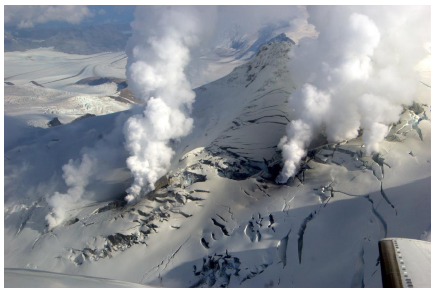 PM VO-3
CERT Anexo sobre peligros: Volcán
VO-10
Ceniza volcánica/tefra
Tefra Fragmentos de magma y roca que erupcionan a la atmósfera  
Ceniza volcánica: Piezas más finas de tefra menores de 1/12 pulgada  
La ceniza volcánica puede afectar a personas y equipos a cientos de millas de distancia del cono del volcán, mientras que la tefra cae al suelo sobre o cerca del volcán
PM VO-3
CERT Anexo sobre peligros: Volcán
VO-11
Ceniza volcánica/tefra
La ceniza volcánica puede: 
Causar problemas respiratorios severos
Disminuir la visibilidad
Contaminar los suministros de agua
Causar tormentas eléctricas
Interrumpir el funcionamiento de toda la maquinaria y causar fallas de motores, lo cual es particularmente problemático para las aeronaves
Colapsar techos
PM VO-3
CERT Anexo sobre peligros: Volcán
VO-12
Deslizamientos de tierra
Rango de tamaño desde pequeños movimientos de escombros sueltos en la superficie de un volcán hasta colapsos masivos de toda la cima o laderas de un volcán 
Las erupciones, las fuertes lluvias o los grandes terremotos pueden causar deslizamientos de tierra en las laderas de los volcanes que pueden desencadenar que se liberen y rueden rocas volcánicas cuesta abajo
PM VO-3
CERT Anexo sobre peligros: Volcán
VO-13
Humo volcánico (Vog)
Una forma de contaminación del aire creada cuando el dióxido de azufre y otros gases volcánicos se combinan e interactúan químicamente en la atmósfera con el oxígeno, humedad, polvo y luz solar  
El dióxido de azufre es un gas venenoso que irrita la piel y los tejidos y membranas mucosas de los ojos, la nariz y la garganta 
Puede producir dificultad respiratoria en algunos individuos
PM VO-4
CERT Anexo sobre peligros: Volcán
VO-14
Peligros asociados
Las erupciones volcánicas pueden ir acompañadas de otros peligros naturales 
Inundaciones repentinas
Incendios forestales 
Tsunamis (bajo condiciones especiales)
Temblores
PM VO-4
CERT Anexo sobre peligros: Volcán
VO-15
Preparación contra erupciones volcánicas
Entienda el riesgo  
Hable con su agente de seguros  
Prepare un juego de suministros para desastres 
Desarrolle un plan de comunicación 
Desarrolle un plan de evacuación 
Desarrolle un plan de refugio en el sitio
PM VO-4
CERT Anexo sobre peligros: Volcán
VO-16
Alertas y advertencias
Conozca los sistemas de alerta de erupción volcánica de su comunidad y los planes de evacuación de emergencia  
Diferentes comunidades tienen diferentes formas de proporcionar advertencias y diferentes respuestas  
Muchas comunidades tienen sirenas y otras tecnologías de advertencia, como colores de activación en línea (verde, amarillo, naranja, rojo), para advertir al público de una posible erupción
PM VO-4
CERT Anexo sobre peligros: Volcán
VO-17
Alertas y advertencias
El Programa de Riesgos de Volcanes del Servicio Geológico de los Estados Unidos (USGS) ha adoptado un sistema de notificación de alerta en todo el país para caracterizar el nivel de perturbación y actividad eruptiva en los volcanes  
El Servicio de Notificación de Volcanes (VNS) del USGS es un servicio gratuito que envía correos electrónicos de notificación sobre la actividad volcánica en los Estados Unidos
PM VO-4
CERT Anexo sobre peligros: Volcán
VO-18
Durante una erupción volcánica
Monitoree los sistemas de notificación de alertas 
Siga las órdenes de evacuación 
Evite las áreas en la dirección del viento y los valles de los ríos que se encuentran aguas abajo del volcán  
Refúgiese en un edificio, si corresponde.  
Si está afuera, protéjase de la caída de cenizas 
Esté preparado para los riesgos asociados 
Conducir cuando hay cenizas es peligroso  
Evite conducir si está cayendo mucha ceniza
PM VO-5
CERT Anexo sobre peligros: Volcán
VO-19
Después de una erupción volcánica
El flujo de lava en la superficie se enfría más rápido que la lava atrapada dentro de la corteza  NUNCA suba sobre una corteza de lava hasta que las autoridades apropiadas lo consideren seguro  
Manténgase alejado de las áreas de caída de ceniza volcánica  
Si tiene una enfermedad respiratoria, evite el contacto con cualquier cantidad de ceniza  
Evite conducir si está cayendo mucha ceniza  
No suba al techo para eliminar las cenizas a menos que amenace con colapsar 
 Incluso entonces, tenga mucho cuidado
PM VO-6
CERT Anexo sobre peligros: Volcán
VO-20
¿Preguntas finales?
¿Preguntas adicionales, comentarios o inquietudes sobre los volcanes?
CERT Anexo sobre peligros: Volcán
VO-21
CERT Anexo sobre peligros
Tormenta de invierno
Introducción
Las tormentas de invierno y las temperaturas más frías de lo normal pueden ocurrir en todo el país  
El clima invernal puede inmovilizar una región entera 
El hielo y las fuertes nevadas pueden anular los servicios de calor, electricidad y comunicaciones durante días 
Conducir y caminar puede volverse extremadamente peligroso debido a las condiciones de hielo, acumulación de nieve, baja visibilidad o frío extremo  
Las personas pueden necesitar quedarse en casa o en el trabajo sin servicios públicos u otros servicios, hasta que se pueda conducir de manera segura  
Las tuberías de agua pueden romperse
PM WS-1
CERT Anexo sobre peligros: Tormenta de invierno
WS-1
Introducción
Problemas de salud graves, como la hipotermia y la congelación, pueden se ocasionados por una exposición prolongada al frío  
Las tormentas de invierno son "asesinos engañosos" porque la mayoría de las muertes están relacionadas indirectamente con la tormenta, como las muertes causadas por envenenamiento por monóxido de carbono debido al uso de un generador dentro de una casa
PM WS-1
CERT Anexo sobre peligros: Tormenta de invierno
WS-2
Impactos de las tormentas de invierno
Muertes 
Los riesgos para la vida humana incluyen accidentes automovilísticos, ataques cardíacos, hipotermia, quemadura por congelación, incendios en el hogar y envenenamiento por monóxido de carbono 
Interrupciones
Interrumpe servicios de energía, transporte, comunicación y servicios médicos de emergencia
PM WS-1
CERT Anexo sobre peligros: Tormenta de invierno
WS-3
Elementos de las tormentas de invierno
Fuerte precipitación, incluyendo mucha nieve 
La temperatura es lo suficientemente baja para que se formen precipitaciones en forma de aguanieve o nieve, o la lluvia se convierta en hielo
Inundaciones de invierno 
Extremadamente frías
PM WS-2
CERT Anexo sobre peligros: Tormenta de invierno
WS-4
Precipitación fuerte
Hay cinco tipos de nieve
Tempestad de nieve
Nieve soplada
Nevada intensa y breve
Lluvia de nieve
Nieve ligera
Hay tres tipos de hielo:
Aguanieve
Lluvia helada
Tormenta de hielo
PM WS-2
CERT Anexo sobre peligros: Tormenta de invierno
WS-5
Precipitación fuerte
Hay tres tipos de inundaciones de invierno
Inundaciones costeras
Obstrucciones por hielo 
Deshielo
PM WS-3
CERT Anexo sobre peligros: Tormenta de invierno
WS-6
Efectos del frío
Sensación térmica por el viento
No es la temperatura real del aire, sino cómo se siente el viento y el frío en la piel expuesta 
Quemadura por congelación 
Más común en las manos, narices, orejas y pies 
Signos y síntomas notables
Tono de piel blanco o amarillo grisáceo
Piel que se siente inusualmente firme o cerosa 
Entumecimiento en las extremidades
PM WS-4
CERT Anexo sobre peligros: Tormenta de invierno
WS-7
Efectos del frío
Hipotermia
Temblor
Agotamiento
Confusión
Manos torpes
Pérdida de memoria
Habla confusa, y 
Somnolencia
PM WS-4
CERT Anexo sobre peligros: Tormenta de invierno
WS-8
Vigilancia y advertencias
Advertencia de clima de invierno
Cuando se espera que las condiciones causen inconvenientes importantes que pueden ser peligrosos 
Vigilancia de tormenta de invierno 
Cuando las condiciones invernales severas, como nieve o hielo intensos, pueden afectar su área, pero la ubicación y el tiempo aún son inciertos Las autoridades emiten una alerta vigilancia de tormenta de invierno 12 a 36 horas antes de una posible tormenta severa
PM WS-5
CERT Anexo sobre peligros: Tormenta de invierno
WS-9
Vigilancia y advertencias
Advertencia de tormenta de invierno 
Cuando se esperan cuatro o más pulgadas de nieve o aguanieve en las próximas 12 horas, o seis o más pulgadas en 24 horas, o se espera ¼ de pulgada o más de acumulación de hielo. El NWS también puede emitir una advertencia si se espera que la tormenta ocurra durante las horas de mucho tráfico, como la hora pico
PM WS-5
CERT Anexo sobre peligros: Tormenta de invierno
WS-10
Preparación contra tormentas de invierno
Entienda el riesgo 
Prepare su hogar y el juego de emergencia para el hogar 
Prepare su automóvil
Prepare un juego de emergencia para el automóvil 
Mantenga el tanque de gasolina del vehículo lleno 
Preste atención a las advertencias
PM WS-6
CERT Anexo sobre peligros: Tormenta de invierno
WS-11
Durante una tormenta de invierno
Quédese adentro y póngase ropa abrigada 
Evite el esfuerzo excesivo 
Cierre las habitaciones no utilizadas 
NUNCA use fuentes de calefacción para exteriores en el interior
NUNCA use un generador en el interior
PM WS-7
CERT Anexo sobre peligros: Tormenta de invierno
WS-12
Viajes en el invierno
Evite, si es posible
Si DEBE viajar durante clima de invierno, tenga cuidado
Vuelva a revisar el mantenimiento del automóvil 
Mantenga el teléfono celular o la radio de dos vías cargados y con usted en todo momento  
Lleve en su vehículo un juego de suministros de emergencia actualizado
Informe a otras personas de su destino, ruta y hora de llegada prevista 
Si se queda varado, la decisión de permanecer dentro de su vehículo o irse es circunstancial 
Consulte el pronóstico del tiempo
PM WS-7
CERT Anexo sobre peligros: Tormenta de invierno
WS-13
Después de una tormenta de invierno
Monitoree las noticias locales para información de emergencia y actualizaciones 
Vístase con ropa abrigada, manténgase seco y evite la exposición prolongada al frío y al viento 
Tenga cuidado al caminar sobre hielo y nieve compacta  
Evite el esfuerzo excesivo al despejar la nieve  
Solo conduzca si es necesario 
Quite la nieve y el hielo de su tubo de escape antes de arrancar el automóvil, y revise el escape regularmente si el automóvil está detenido pero encendido. Limpie toda la nieve y el hielo de su automóvil antes de conducir
PM WS-7
CERT Anexo sobre peligros: Tormenta de invierno
WS-14
¿Preguntas finales?
¿Preguntas adicionales, comentarios o inquietudes sobre las tormentas de invierno?
CERT Anexo sobre peligros: Tormenta de invierno
WS-15